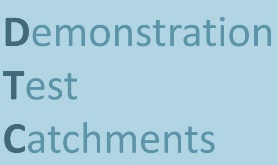 SCIENCE, POLICY AND PRACTICE NOTE II
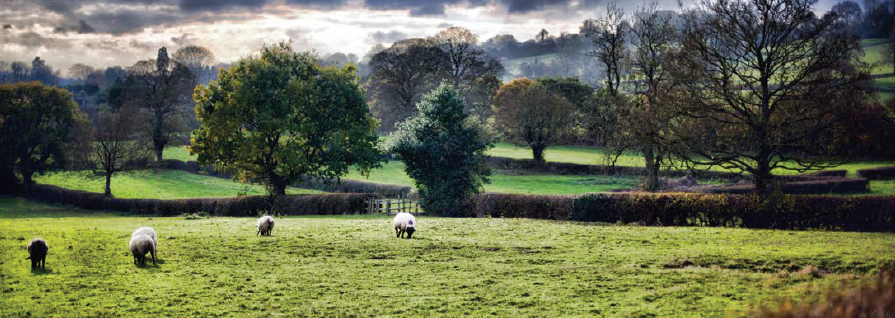 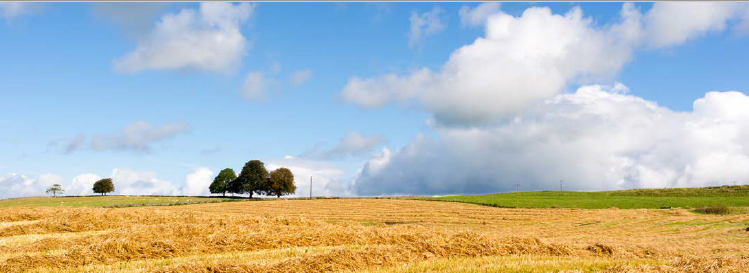 Holistic monitoring needed to underpin effective pollution mitigation
Penny Johnes, Charlotte Lloyd, Kim Freer (University of Bristol); Emma Pilgrim & Michael Winter (University of Exeter)
Adie Collins &  Alison Carswell (Rothamsted Research); Moragh Stirling (University of Reading)
Robin Hodgkinson & Carla Richmond (ADAS); Iwan Jones (Queen Mary University of London)
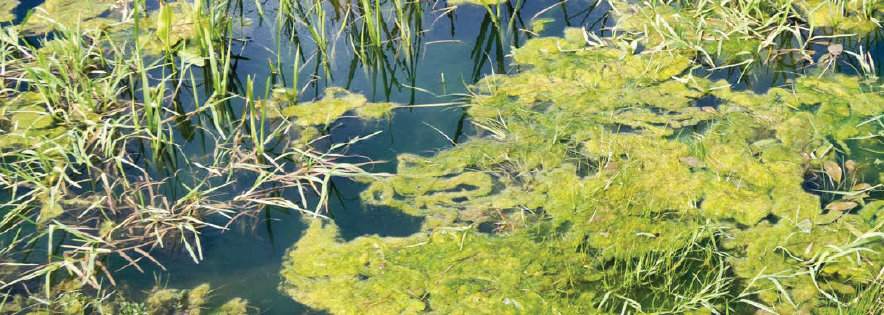 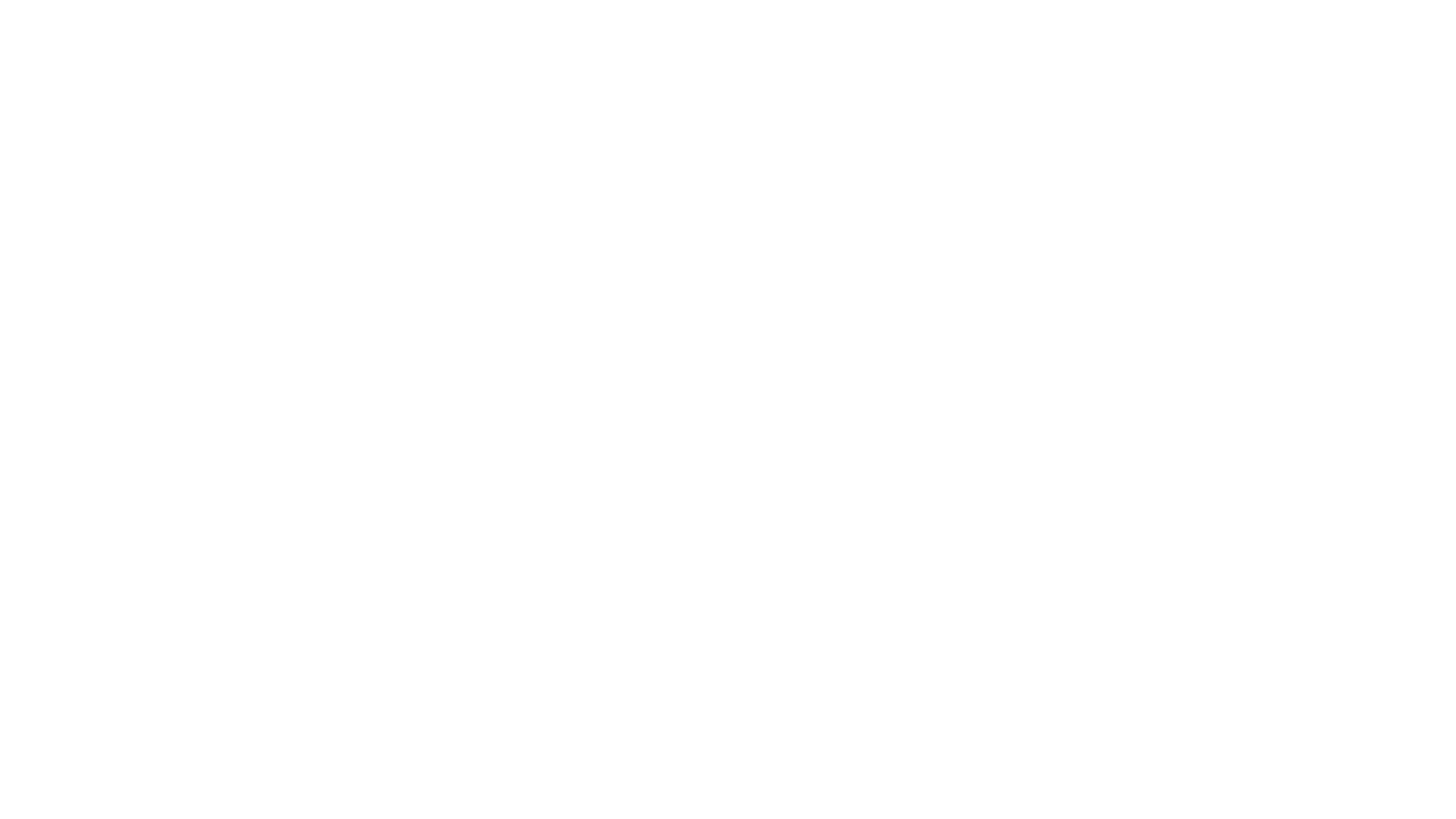 The issue
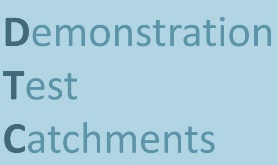 Nutrient enrichment of inland and coastal waters is a growing global problem with significant adverse effects on human health and the landscape and therefore substantial implications for the public purse and the living world. 

Existing UN and EU policies require effective monitoring to identify pollution sources for mitigation.
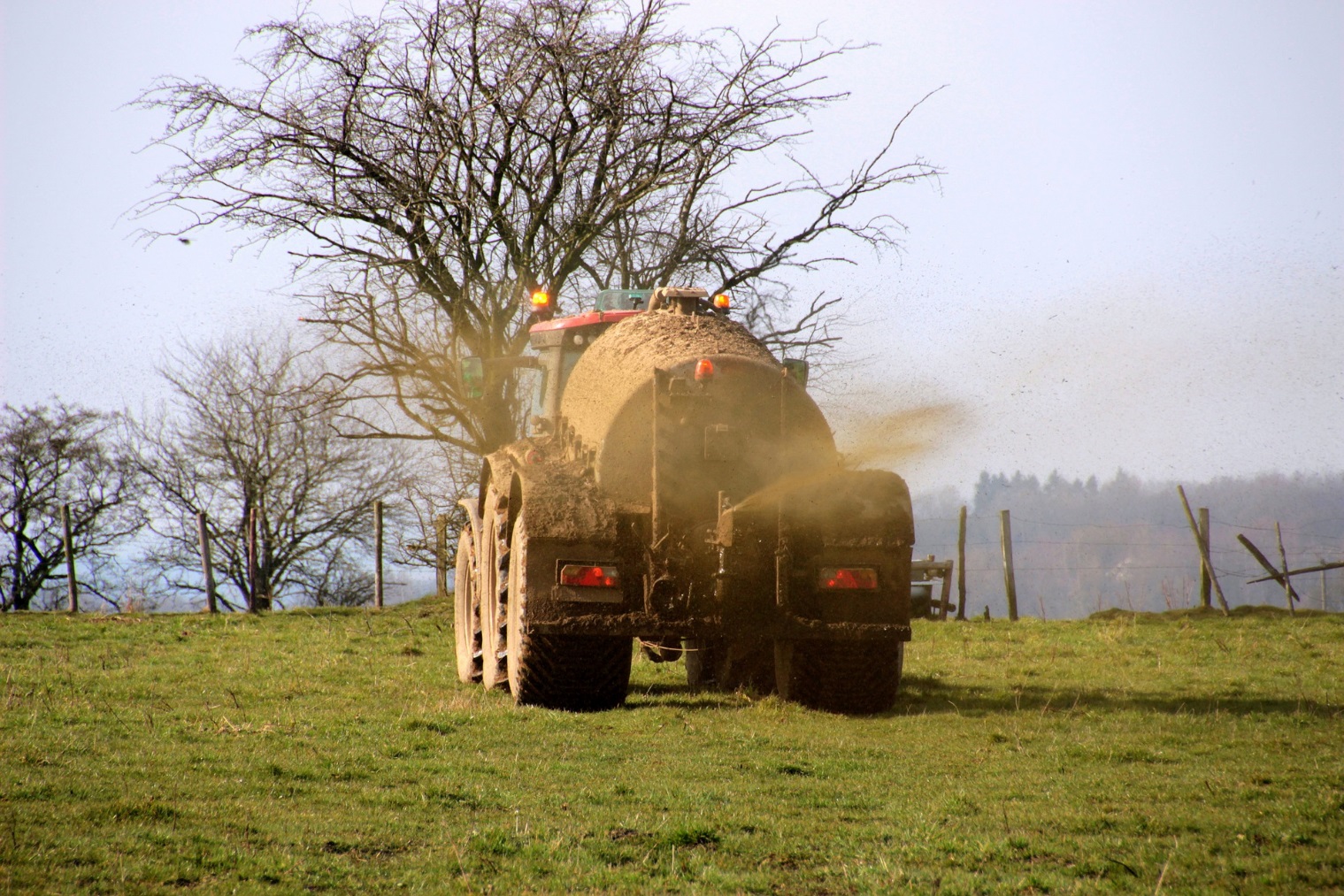 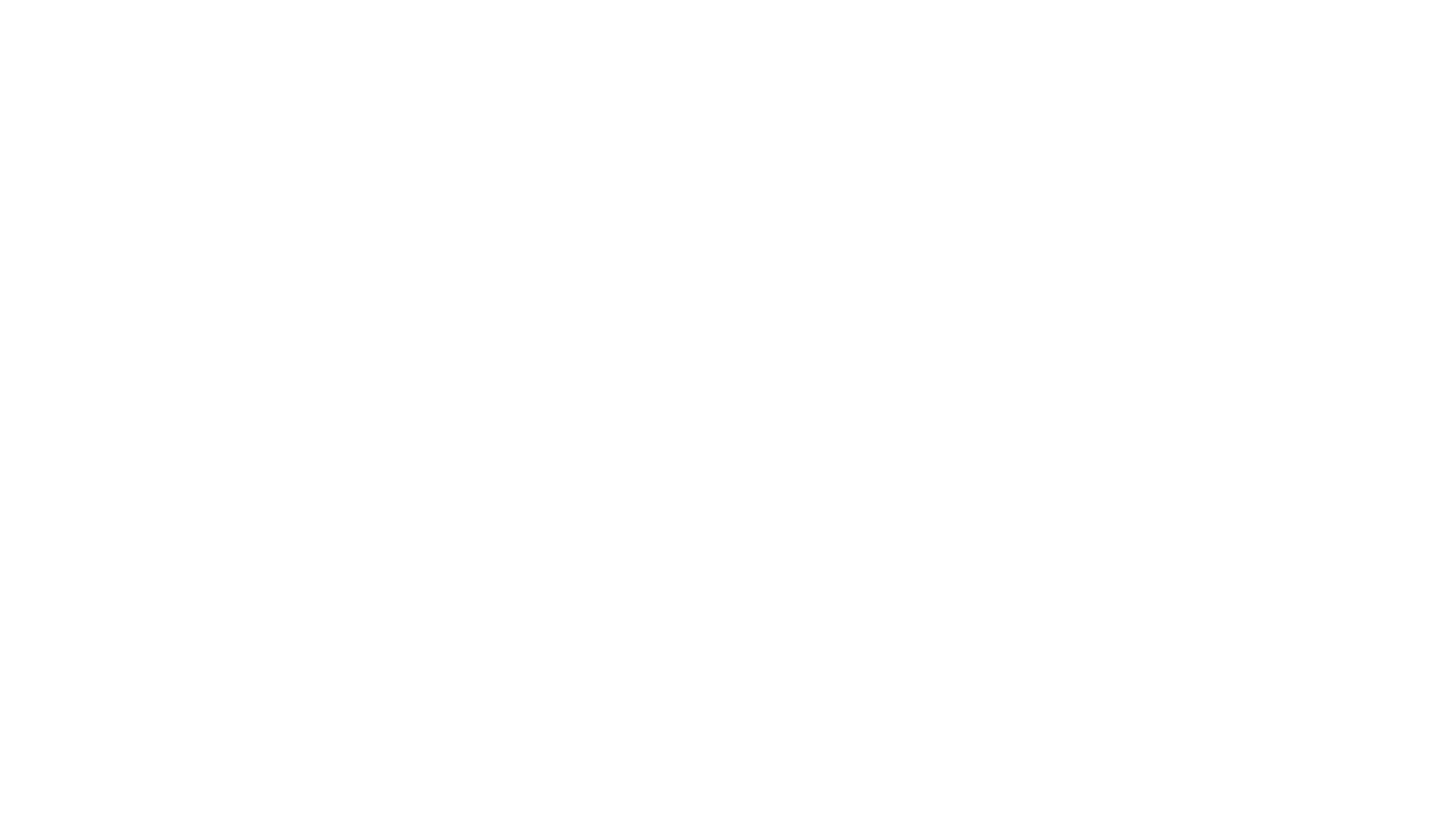 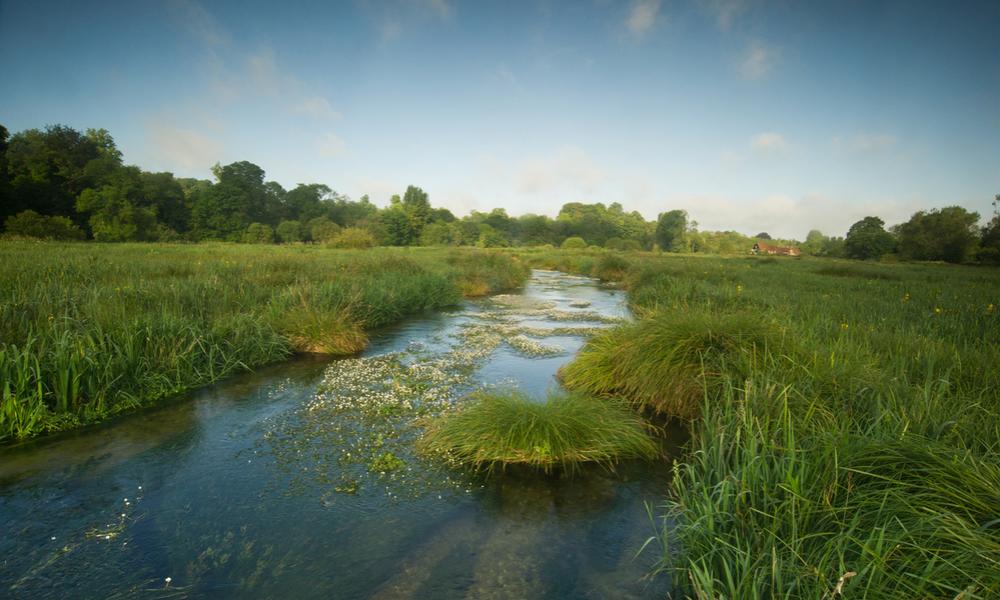 All living organisms need carbon, nitrogen and phosphorus to sustain life. These are referred to as essential or limiting nutrients. A nutrient cycle refers to the use, cycling, uptake and transfer of nutrients in the environment.
Nutrient cycling
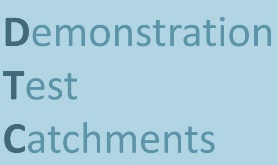 What is nutrient cycling?
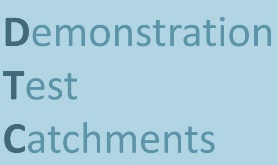 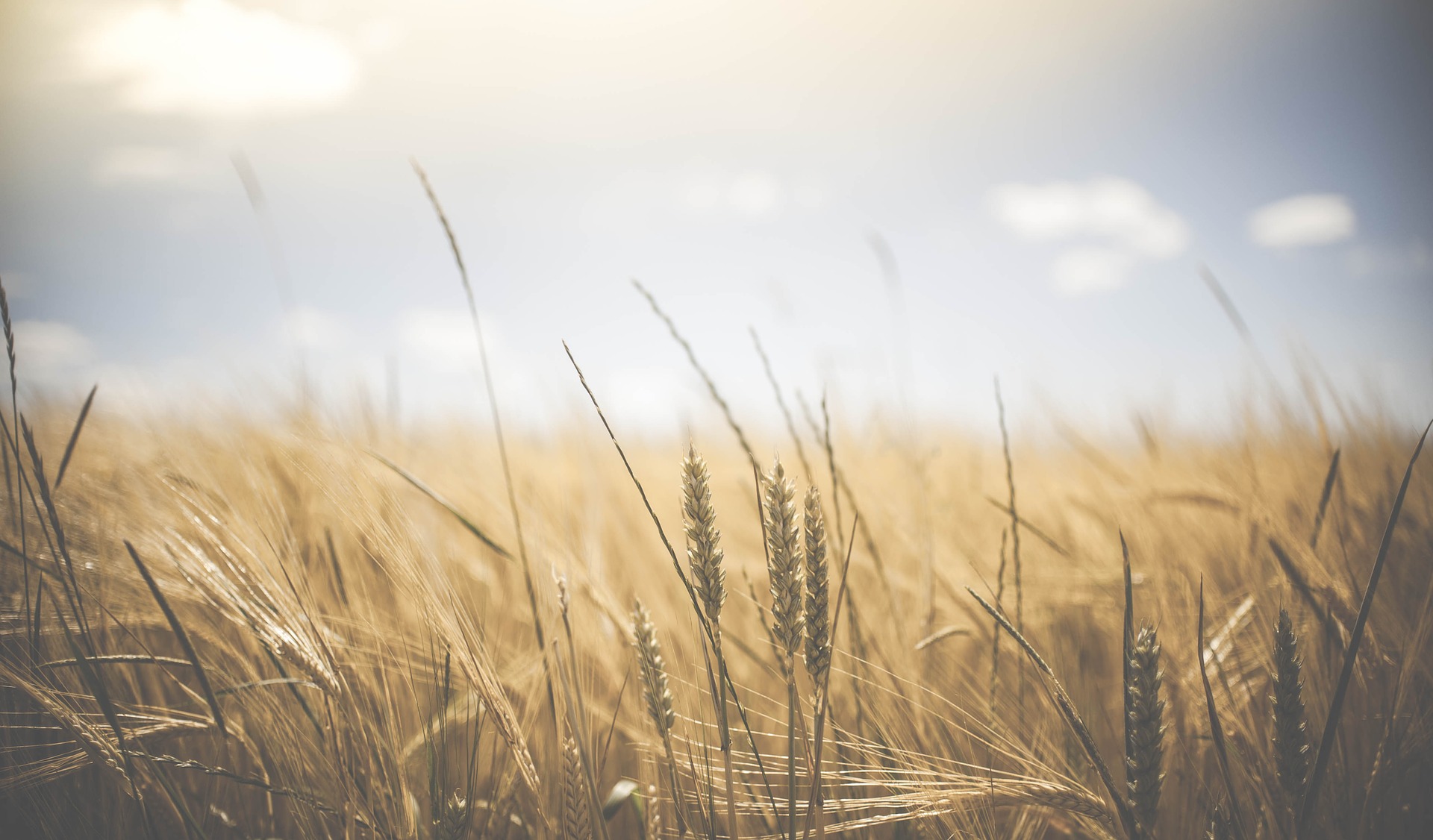 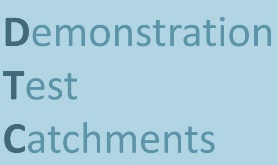 Nitrogen (N) cycling
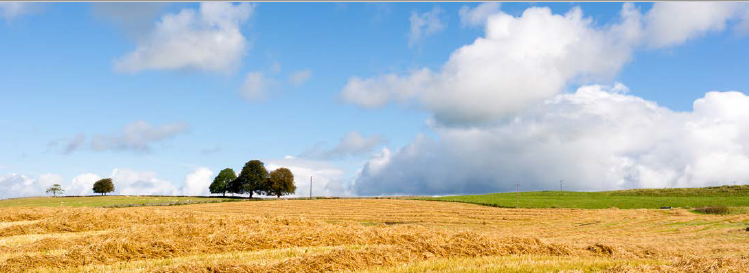 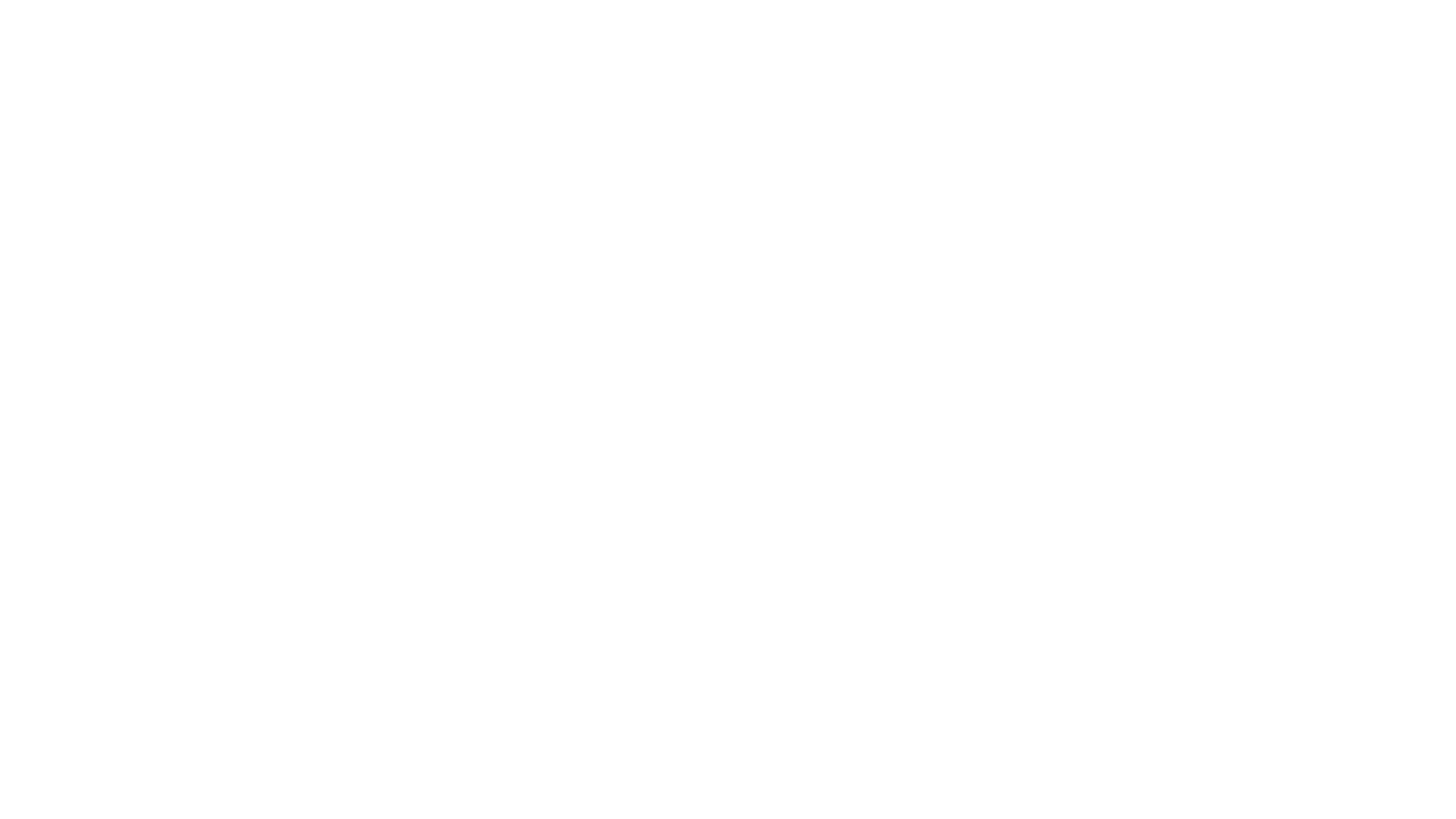 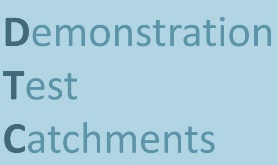 Nitrogen (N) cycling
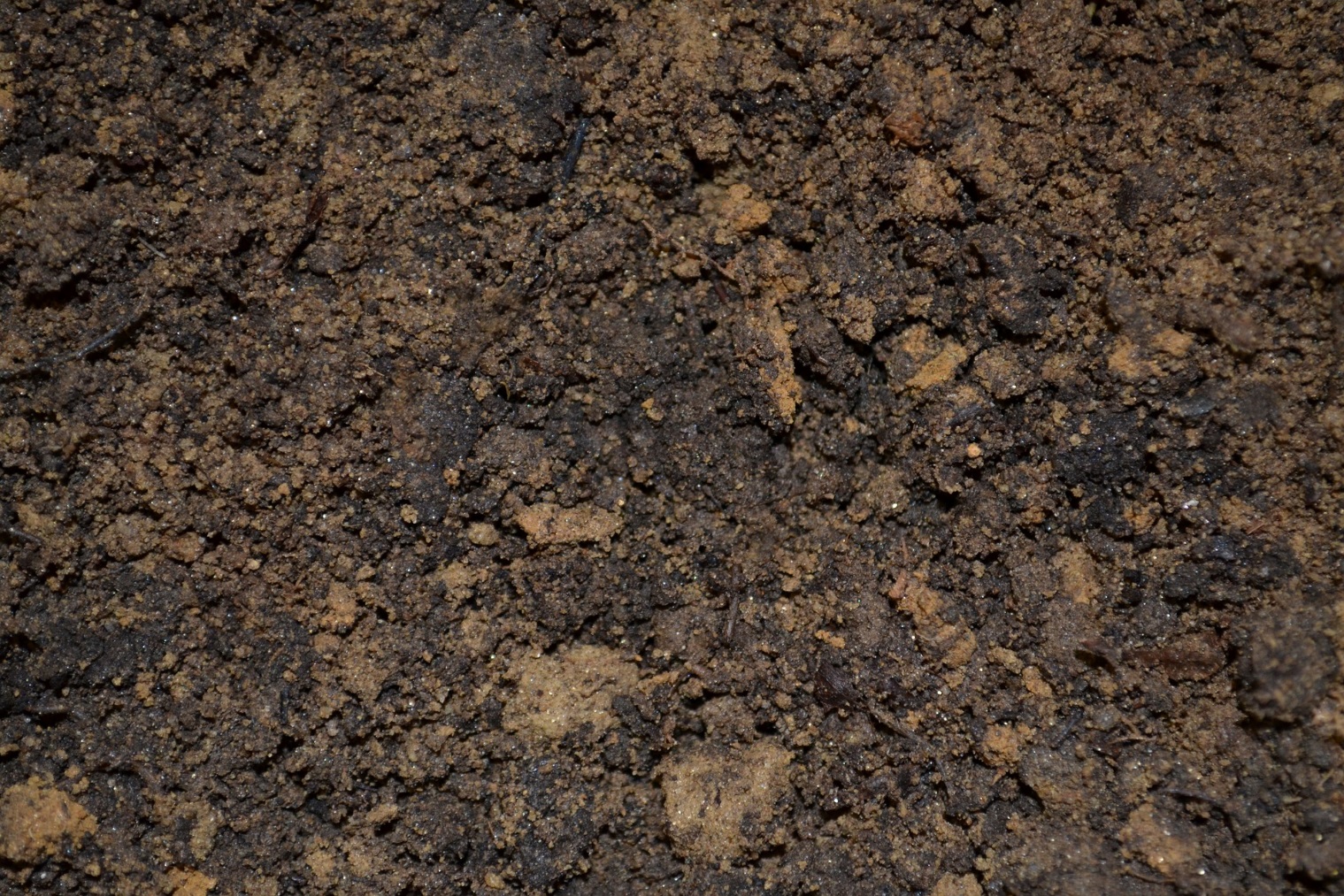 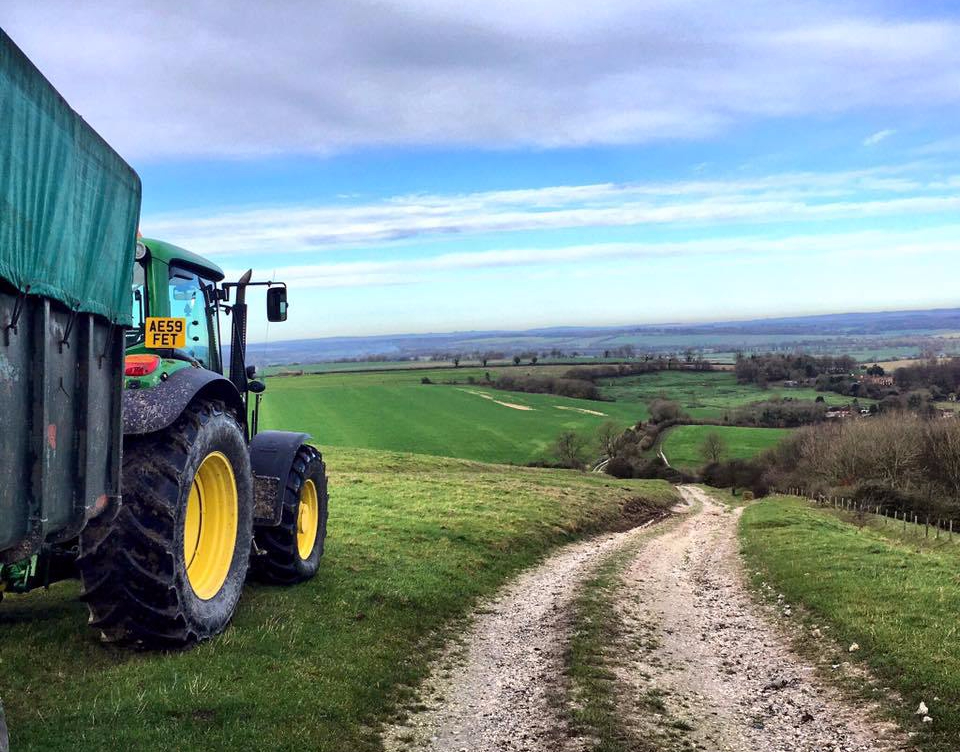 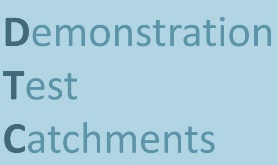 Phosphorus (P) cycling
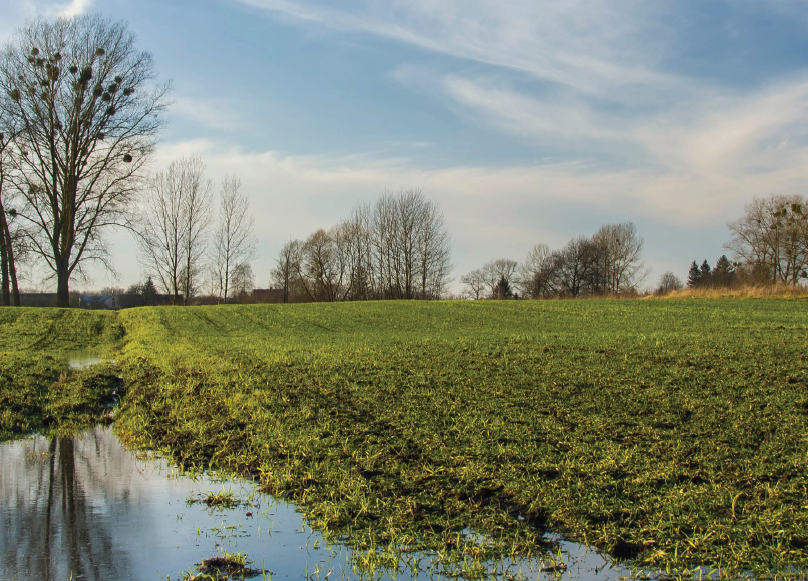 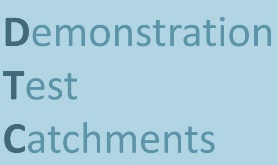 Phosphorus (P) cycling
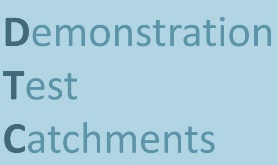 The impact of agriculture on nutrient cycling
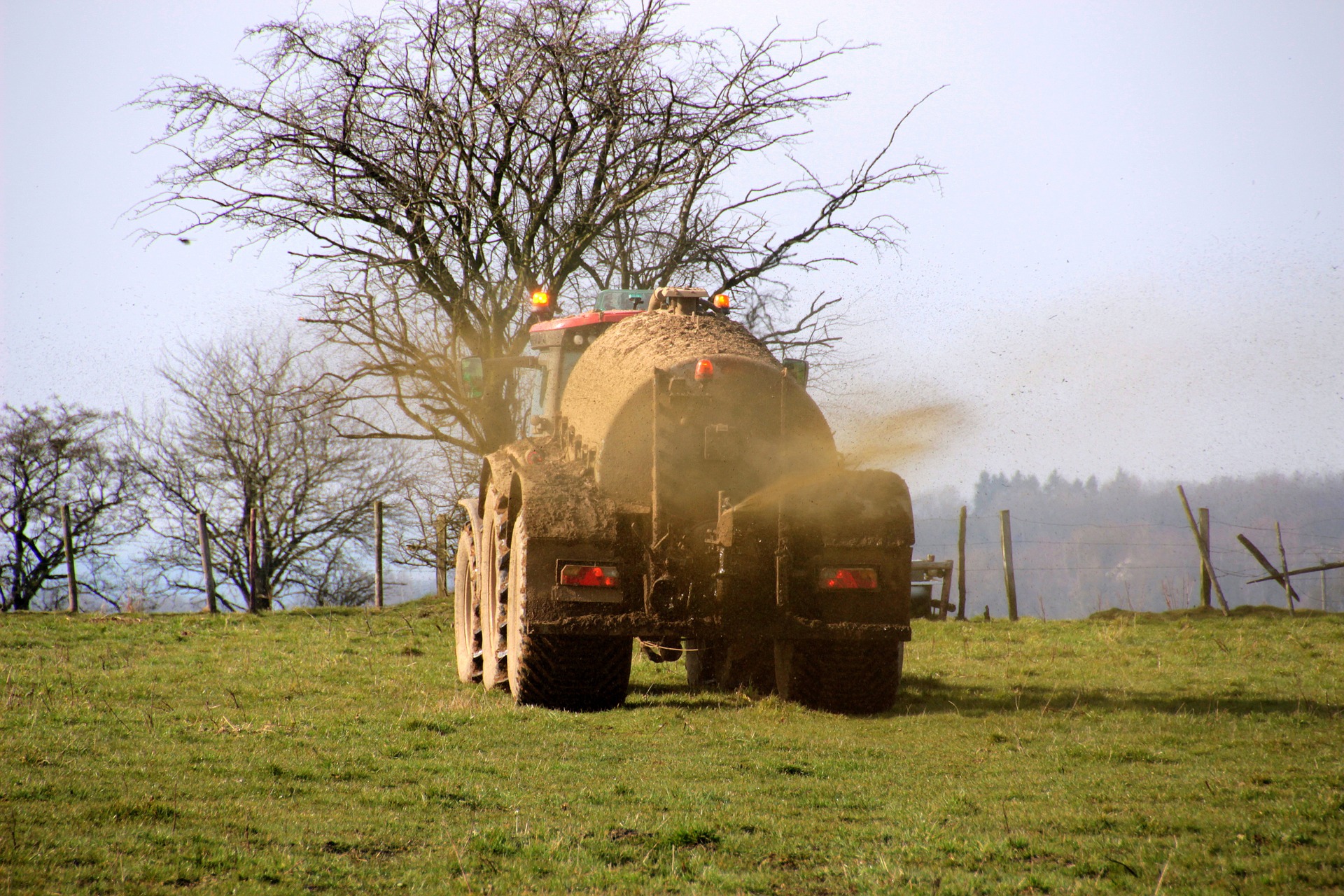 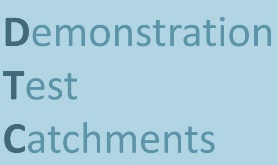 The impact of agriculture on nutrient cycling
Many farmers may not consider the nutrient content of these organic additions when calculating the inorganic fertiliser application rate for crops/grass and continue to apply high loadings of inorganic fertilisers.
The quantity of nutrients then outstrips the crop’s demand, leading to the excess nutrients being flushed out of the soil during periods of rainfall
These mobilised nutrients may leach downward into groundwater aquifers or move laterally into surface waters such as streams, rivers and lakes.
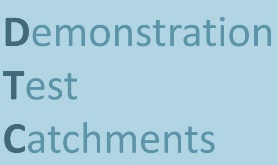 The rate at which nutrients flush from their sources to adjacent waterbodies depends on:
Sources of nutrient and sediment flux towaters in intensive ARABLE farming catchments
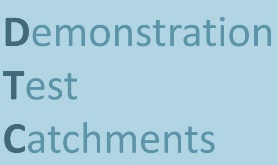 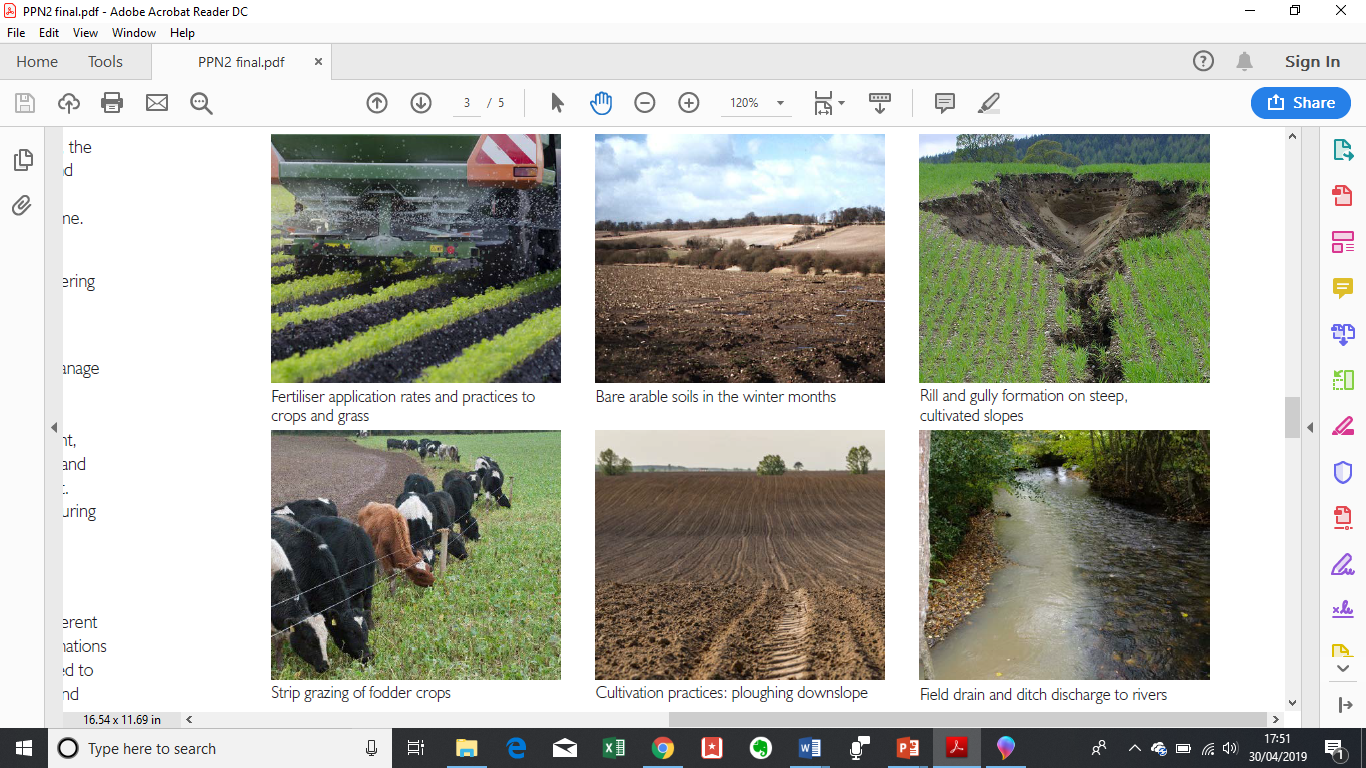 Sources of nutrient and sediment flux towaters in intensive LIVESTOCK farming catchments
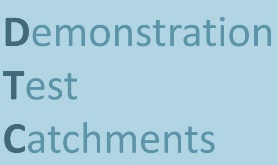 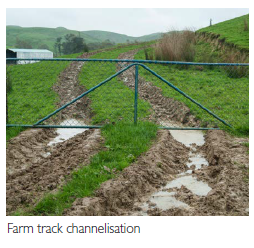 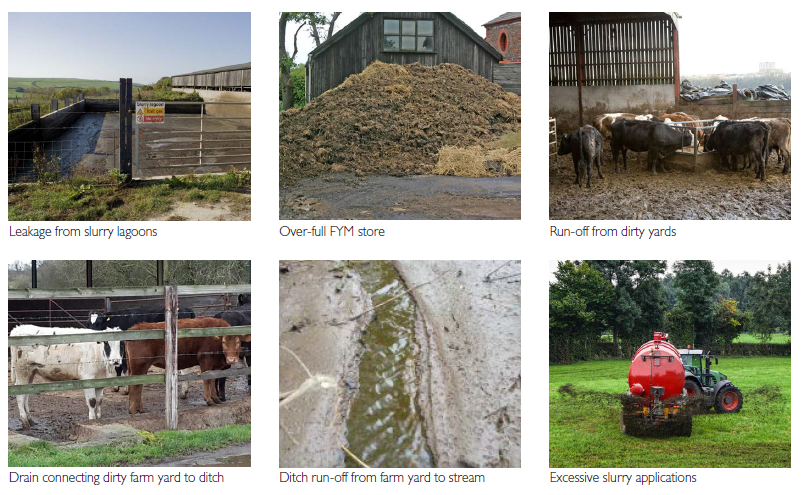 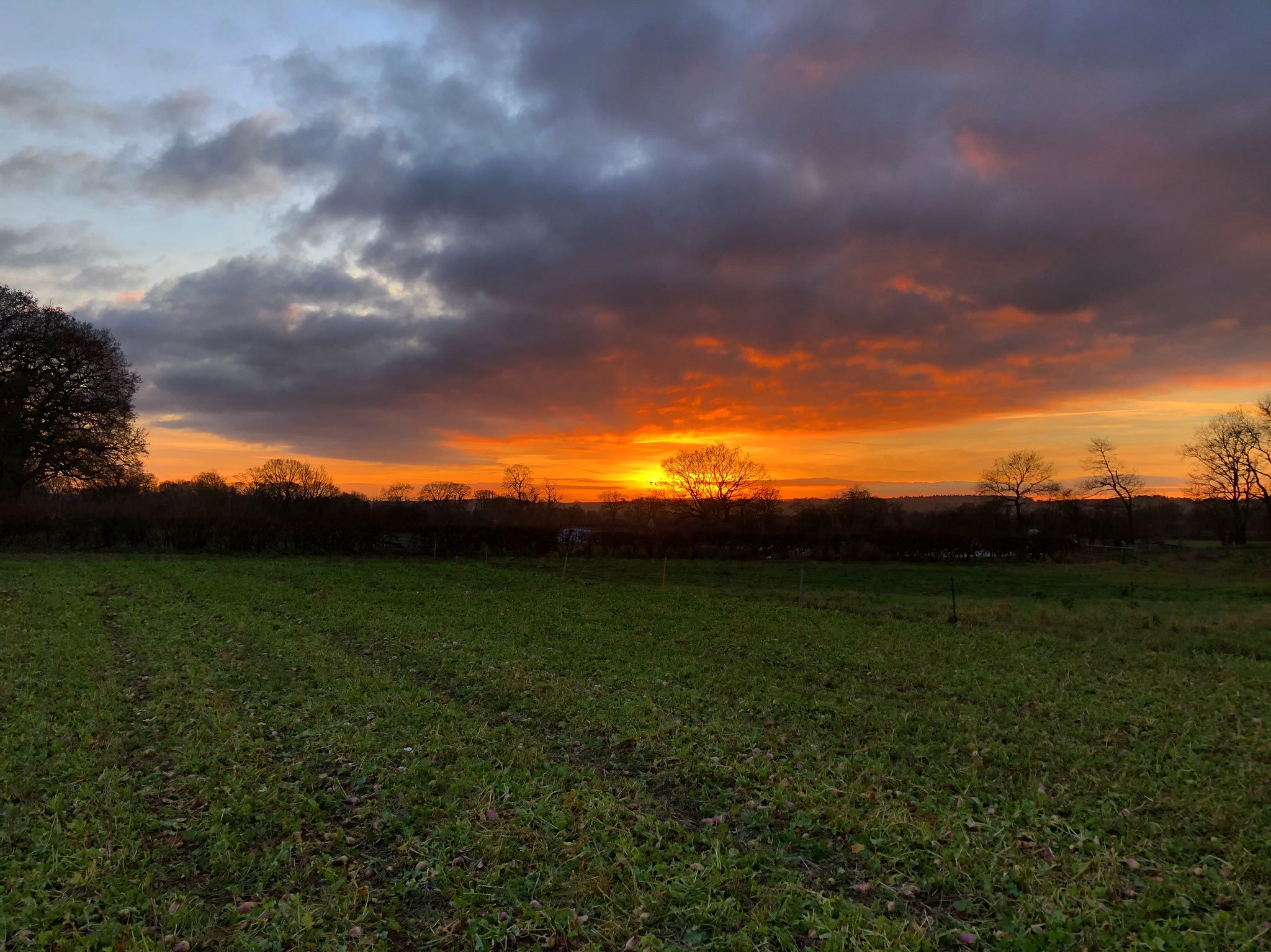 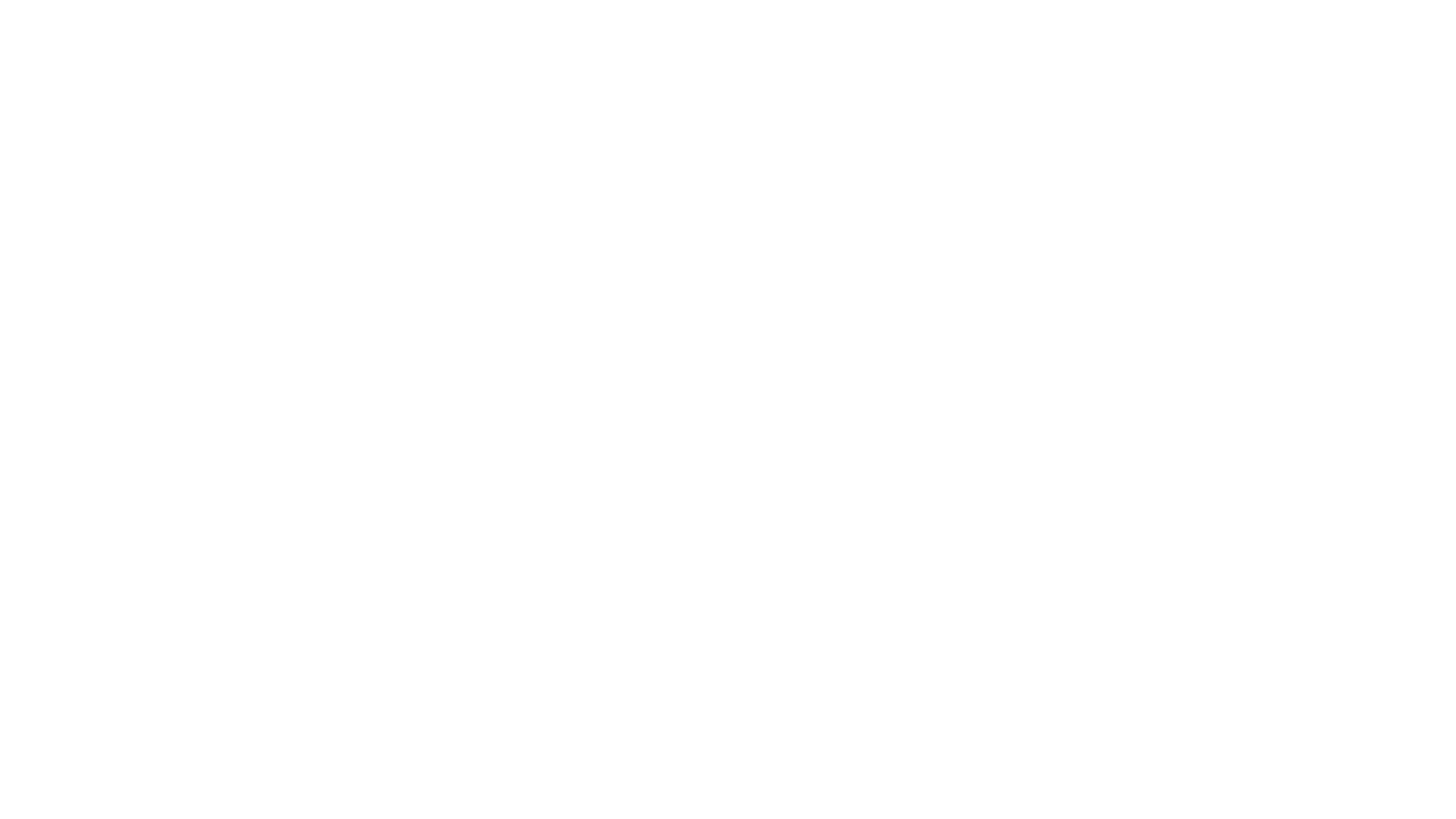 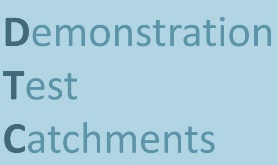 Mitigating nutrient pollution
While the geoclimatic character of a landscape cannot be controlled, we can strongly influence how we use and manage the land, and thus control the nature, rates and timing of pollutant flux within a catchment. 
We need a better understanding of the interaction between the environment, land use and management in creating the particular rates and chemical nature of the nutrient pollution in any catchment. 
Then we can identify the most effective methods of measuring and mitigating pollutant flux in that landscape.
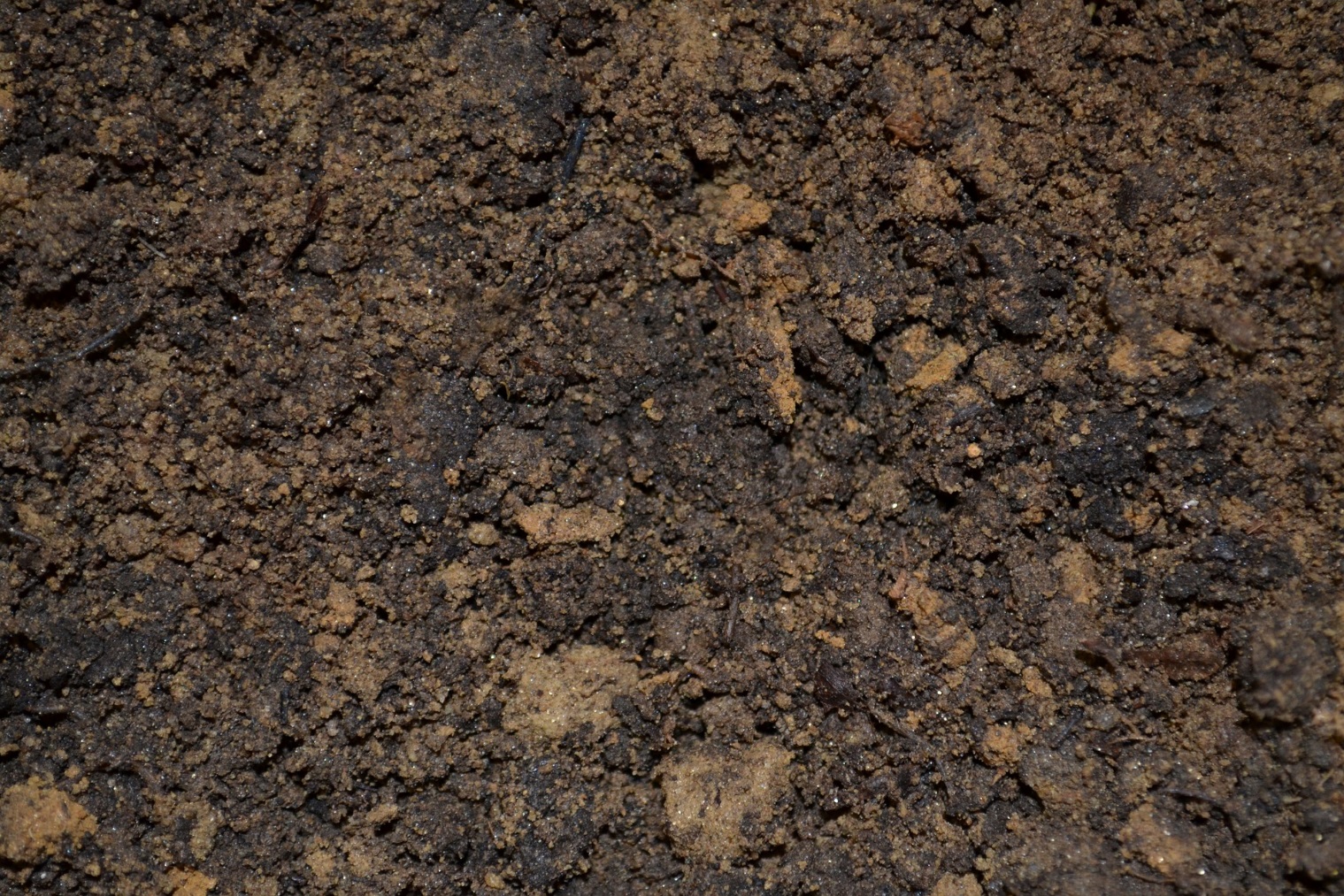 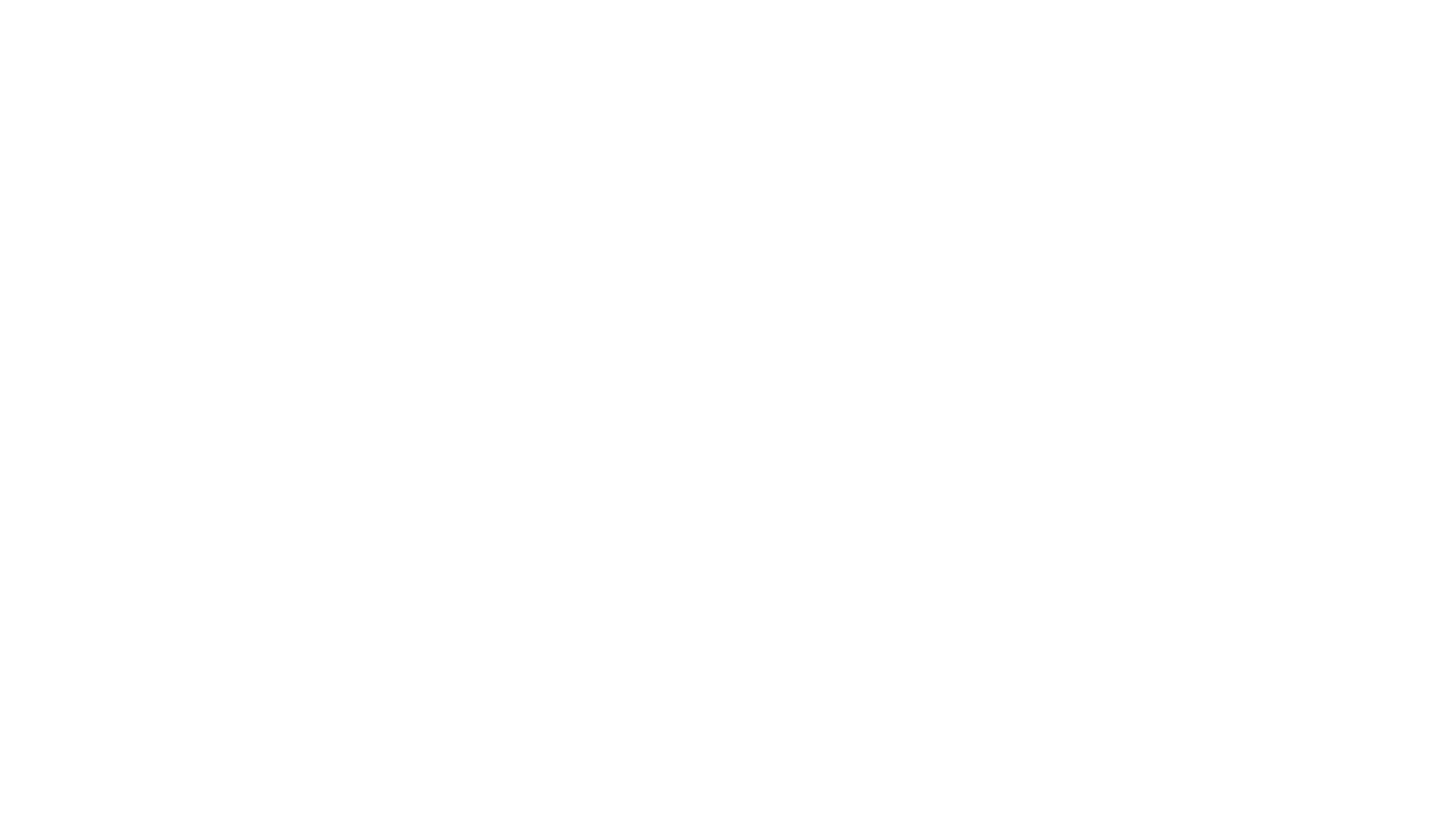 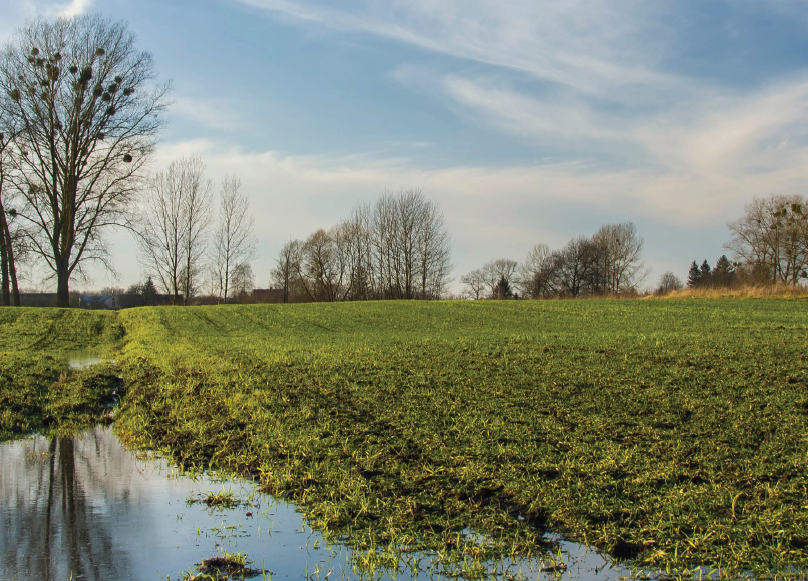 The Demonstration Test Catchment Project (DTC)
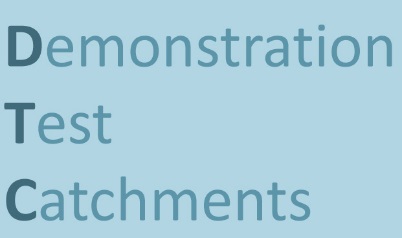 DTC is a multi-partner collaborative research programme comprising academics, farmers, industry experts, environmental organisations and policymakers which explores solutions to improving water quality in agricultural landscapes. 
The effects of different mitigation measures have been monitored from 2010/11 - 2019 in four river systems: 
Eden (Cumbria)
Avon (Hampshire, Wiltshire)
Wensum (Norfolk)
 Tamar (Devon/Cornwall)
 As these catchments represent major UK soil/rainfall combinations found on typical English and Welsh farms, the data collected from this work can be applied to other locations
DTC focused on assessing nutrient fluxes in different types of intensive farming systems practiced in catchments with different environmental characters
These combinations of farming type and environmental character were chosen to reflect conditions found across much of lowland Britain, making findings relevant to other unmonitored locations.
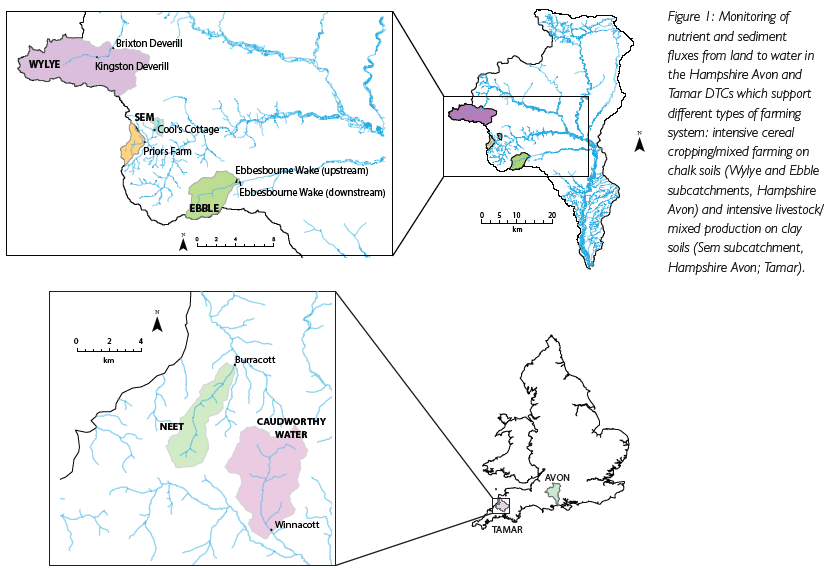 Demonstration Test Catchments (DTC) programme
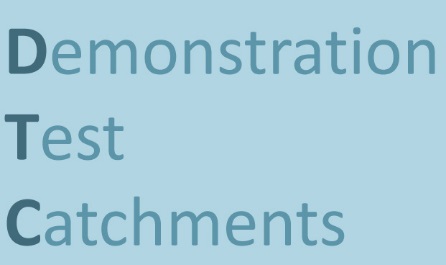 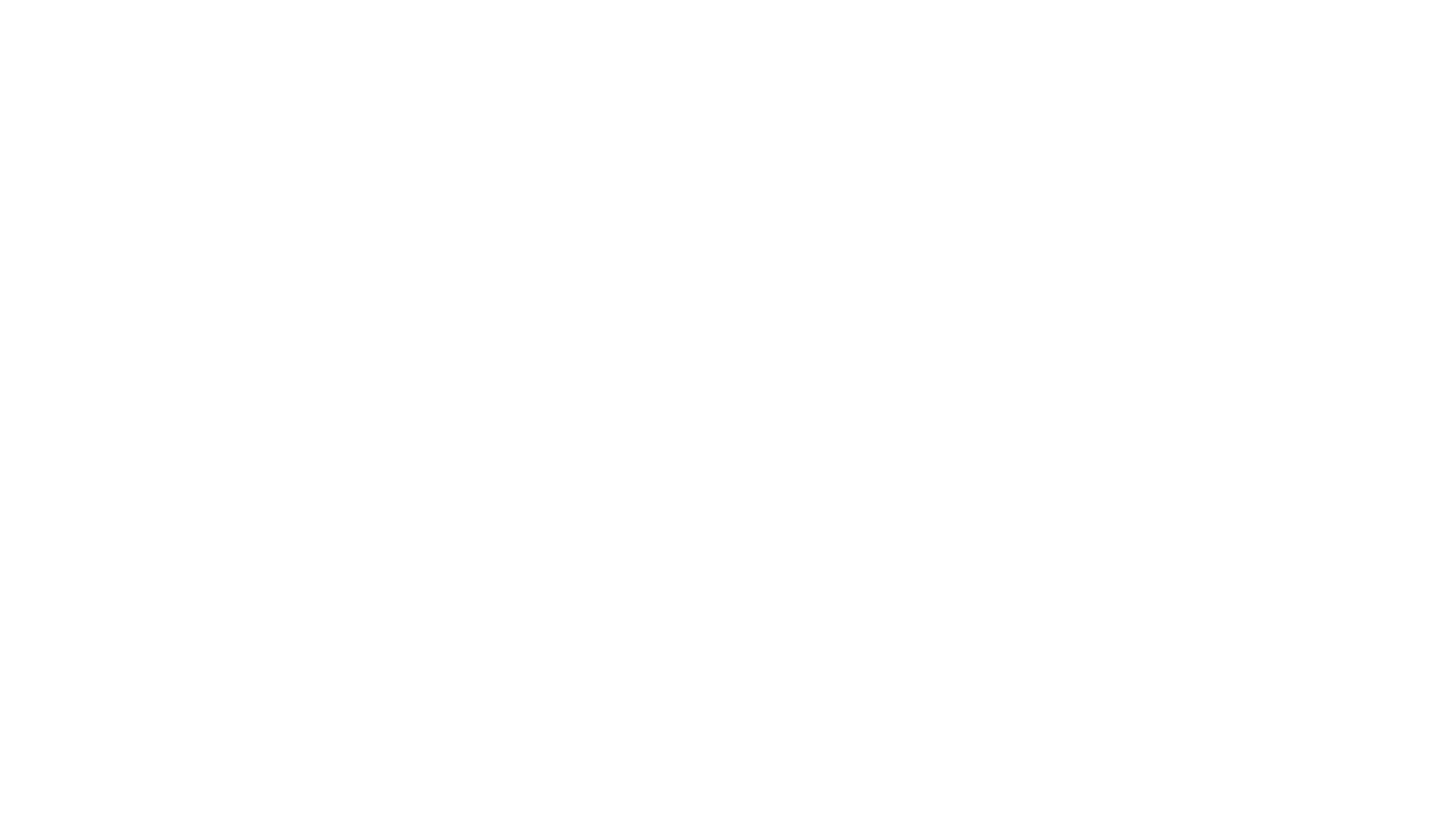 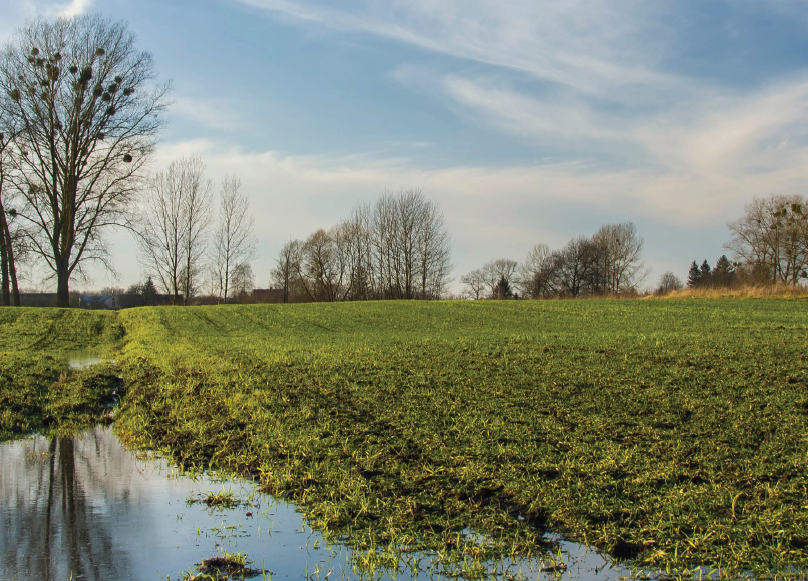 Recent research evidence data from DTC
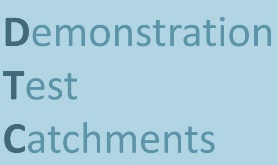 Samples were collected daily and sub-daily between 2011-2014 and analysed to determine the full range of nutrient pollutants flushed to multiple sites within the Hampshire Avon and Tamar from sources in their catchments. 

Rainfall and river discharge were also measured, allowing calculation of the total load of each nutrient form in the river at each site. 

This allowed an assessment of the total nutrient load moving into and through each water system, and the likely origins of this material within the landscape at each site.
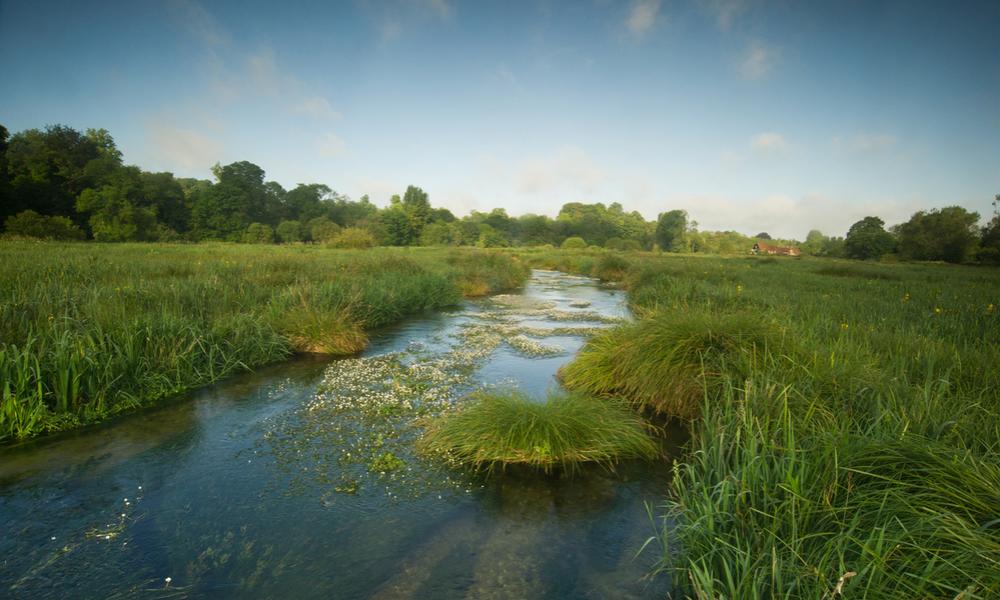 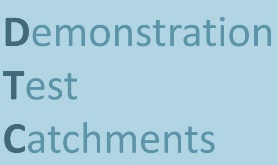 Lessons learnt: chalk catchments
Catchment character determines the nature and timing of nutrient flux to waters and the nature and rate of the ecosystem response to pollution mitigation measures. 
Chalk catchments supporting intensive arable/mixed farming show slow responses to heavy rainfall, with most of rainfall travelling to streams via slower groundwater flow pathways.
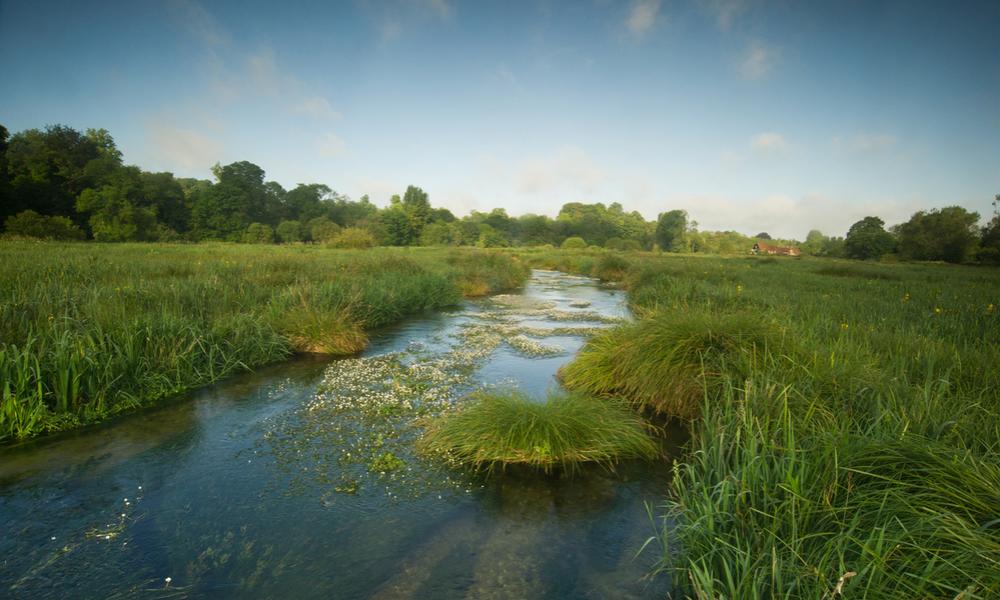 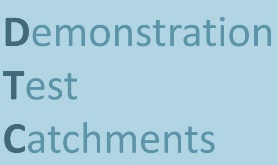 Lessons learnt: chalk catchments
Nitrate flux was dominated by  leaching from soils to groundwater
Phosphate delivery to waters was dominated by the erosion of P-rich soils from arable land. 
P-rich fine sediments stored in the gravel bed in chalk streams contributed to significant adverse ecosystem impacts on aquatic plant, insect and fish health.
Lessons learnt: clay catchments
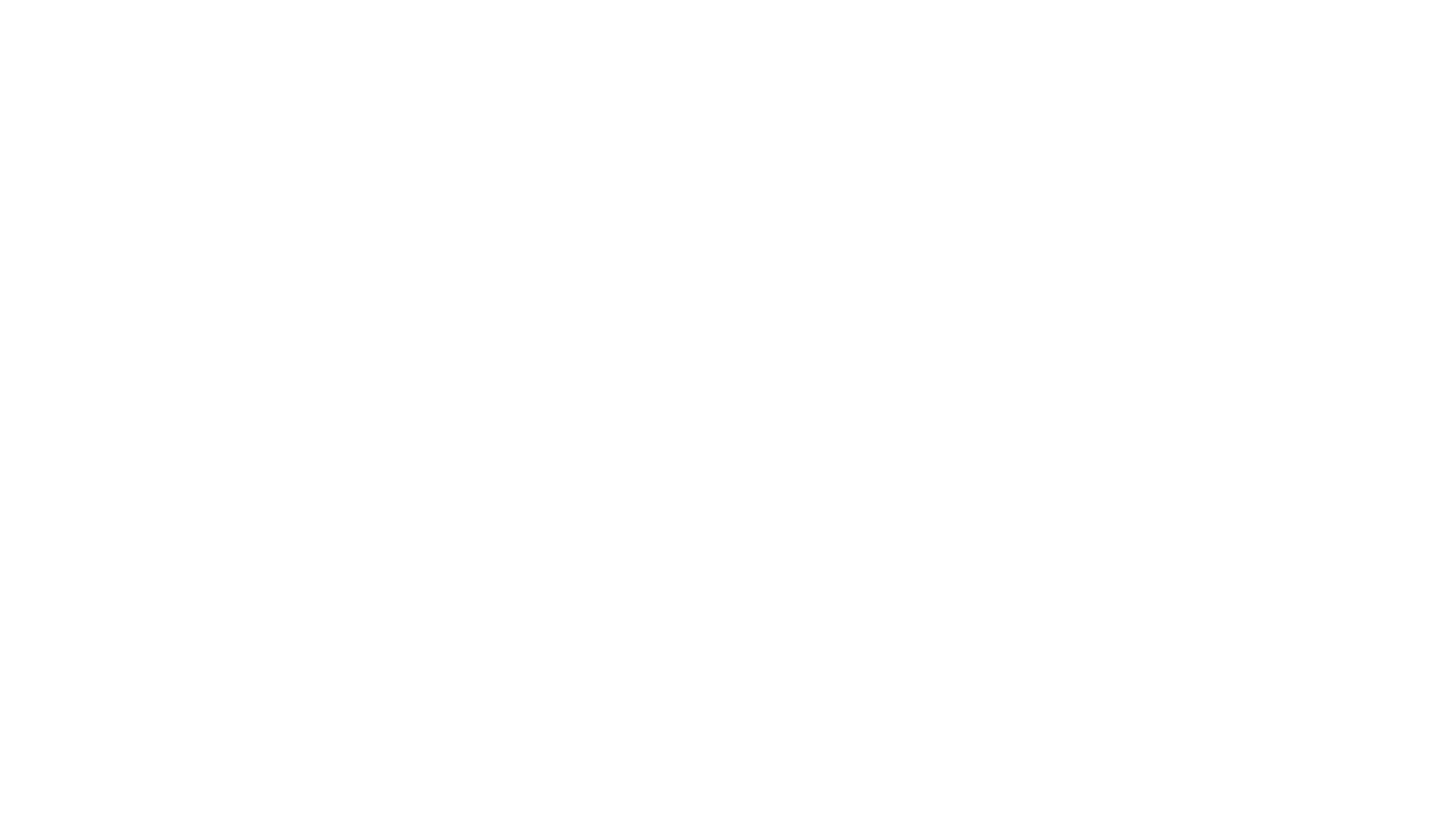 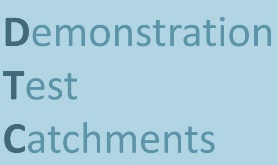 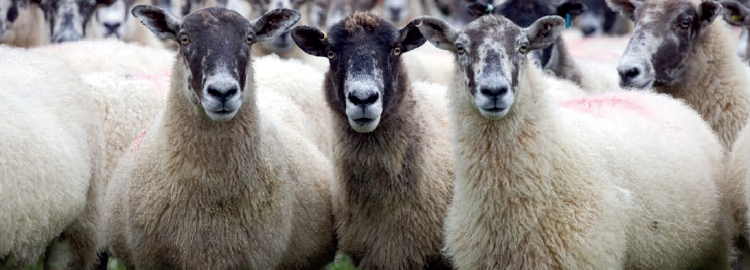 Clay catchments, typically supporting intensive livestock farming, have less water moving through as infiltration rates are slow in heavy soils. 
Instead, most water runs over the soil surface or through field drains, generating rapid delivery of manures, slurries and eroded organic and nutrient-rich soil to adjacent waters.
Lessons learnt: clay catchments
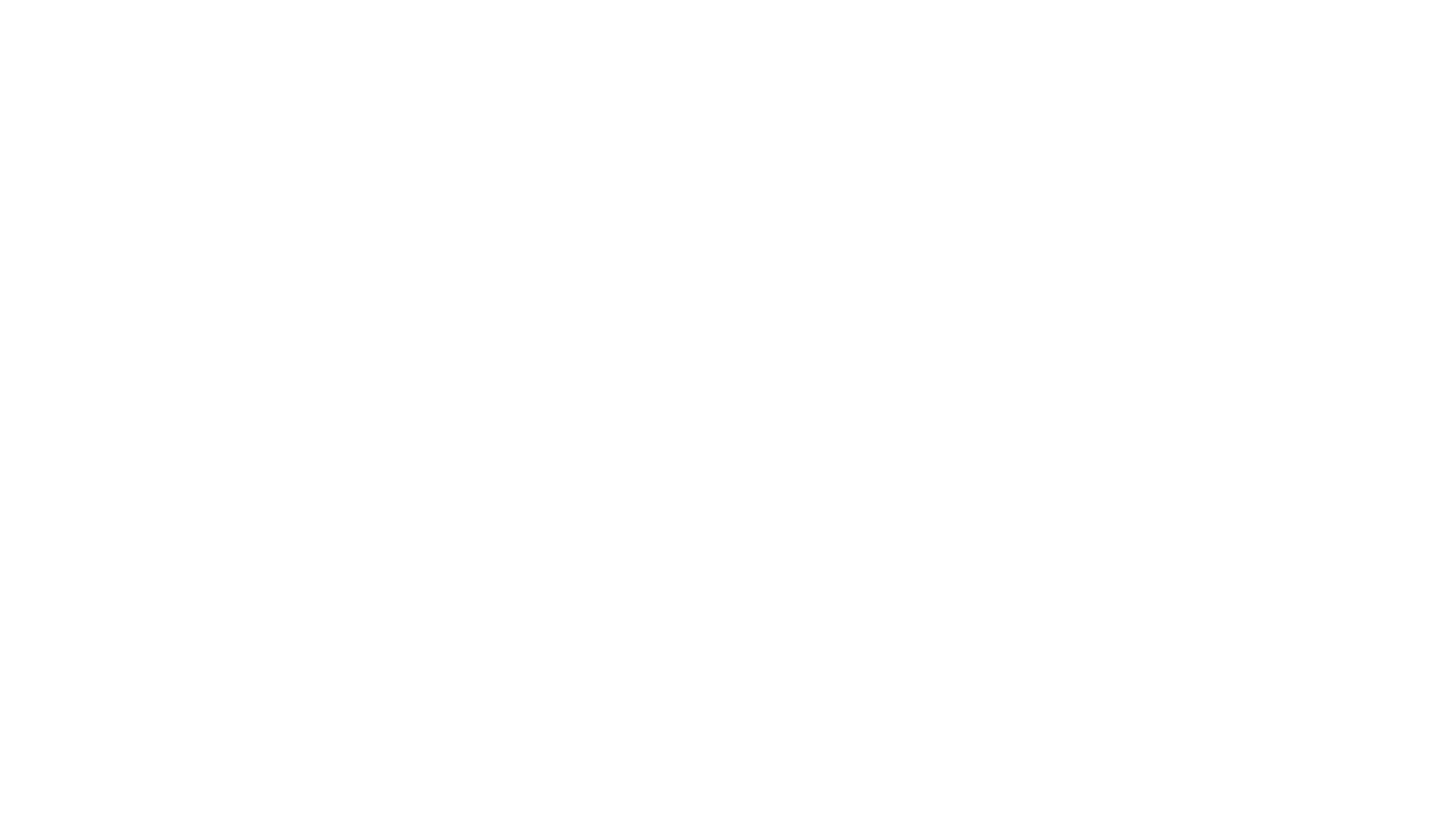 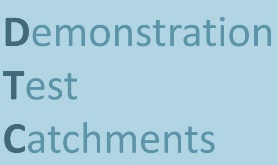 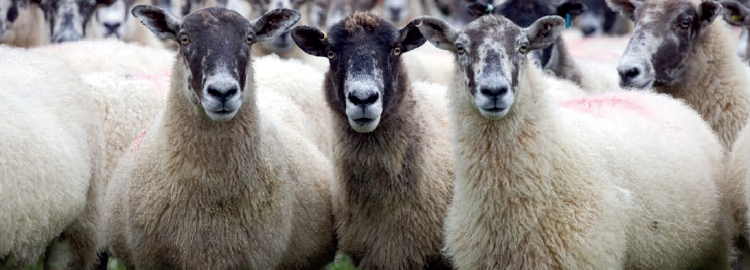 N and P delivery to streams is dominated by particulate and organic matter, contributing significantly to ecosystem degradation and stimulating microbial activity in the stream which saps the oxygen needed to support animal life. 
Similar impacts of nutrient enrichment on aquatic plant health to those observed in chalk streams also arise.
Lessons learnt
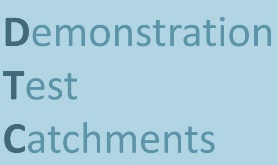 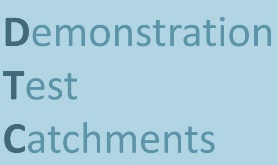 The response of any catchment and its aquatic ecosystem to mitigation measures will vary according to a range of factors including:
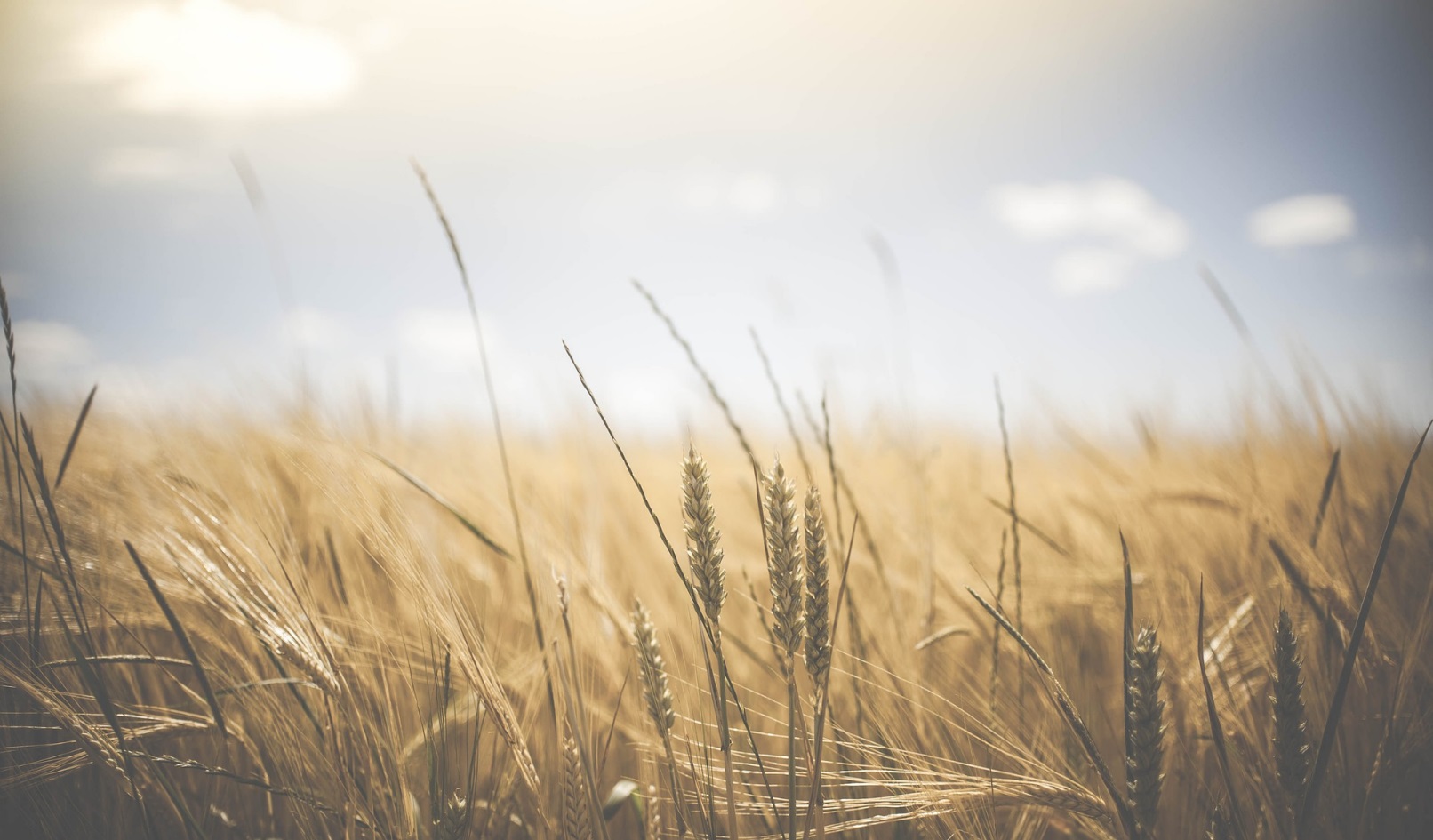 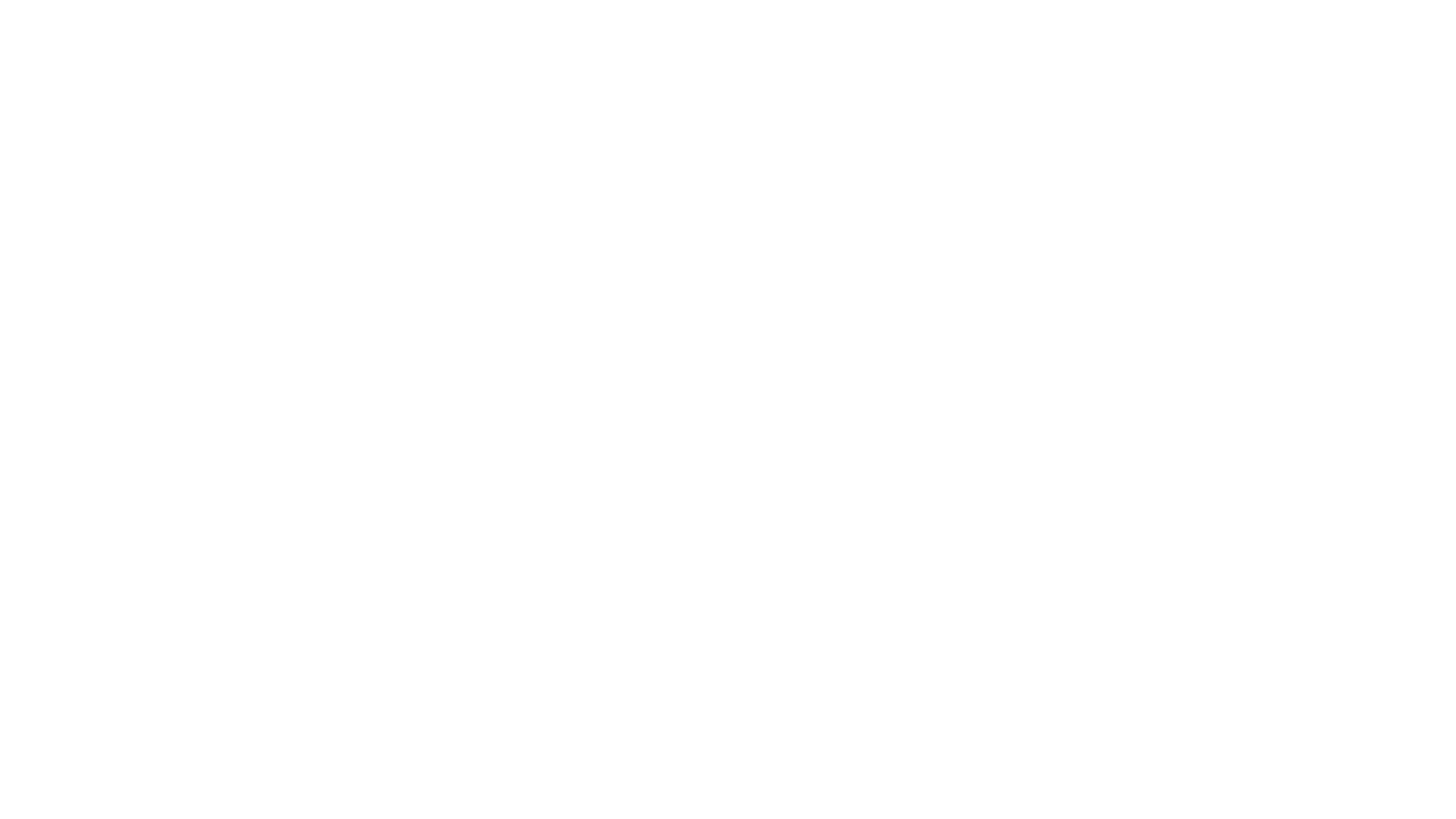 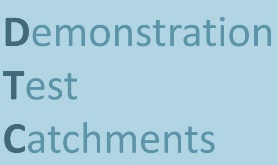 Opportunities for policy & practice
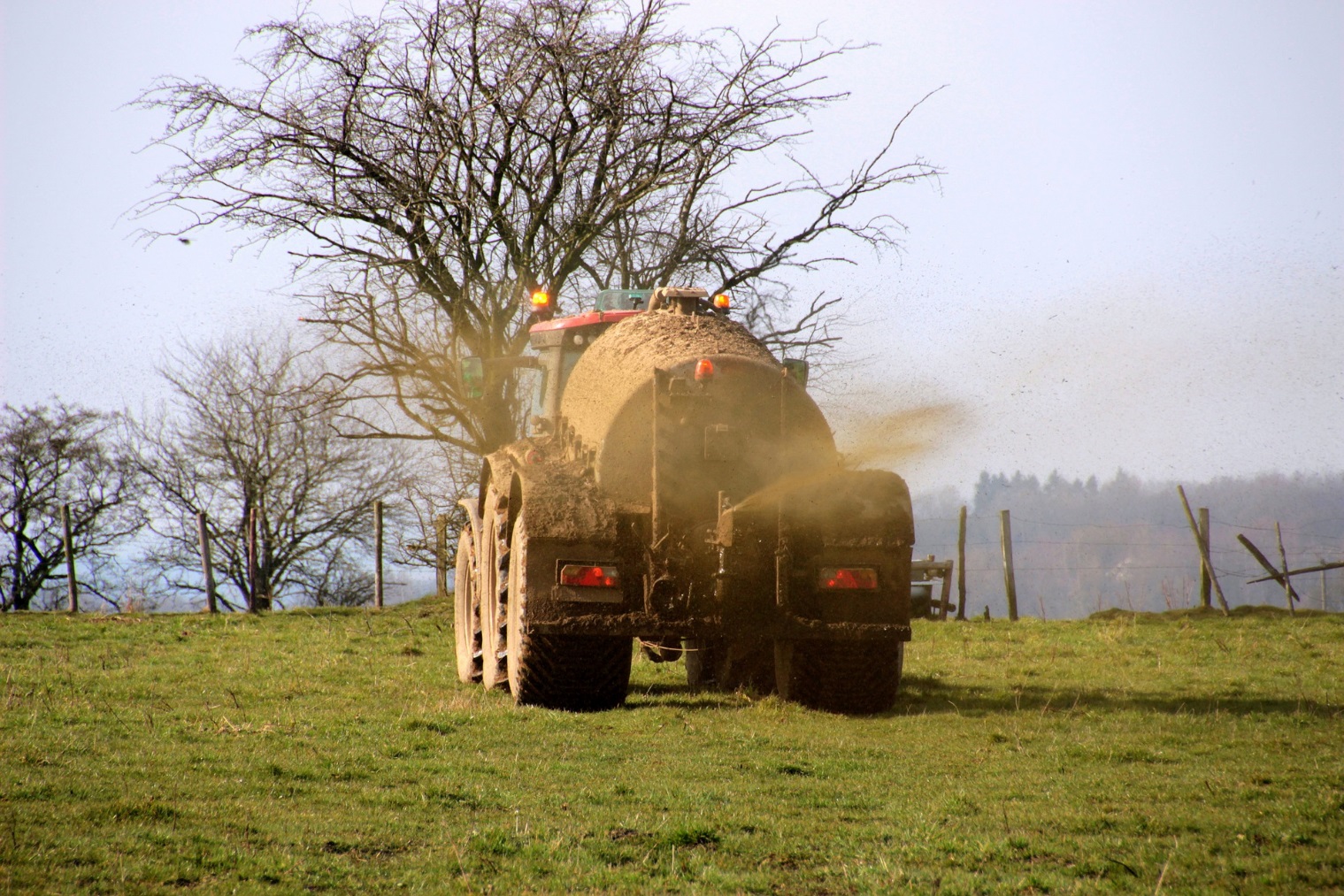 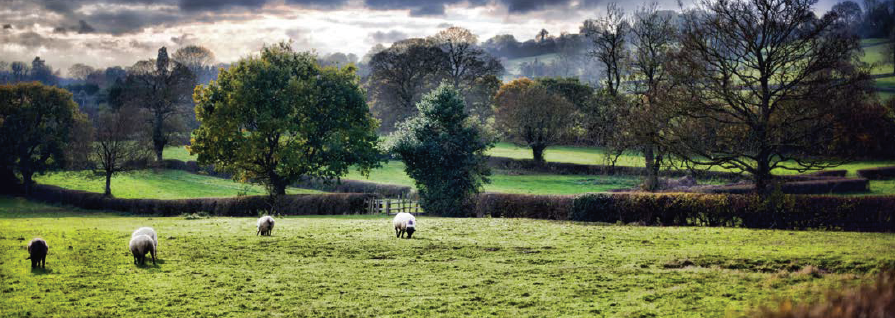 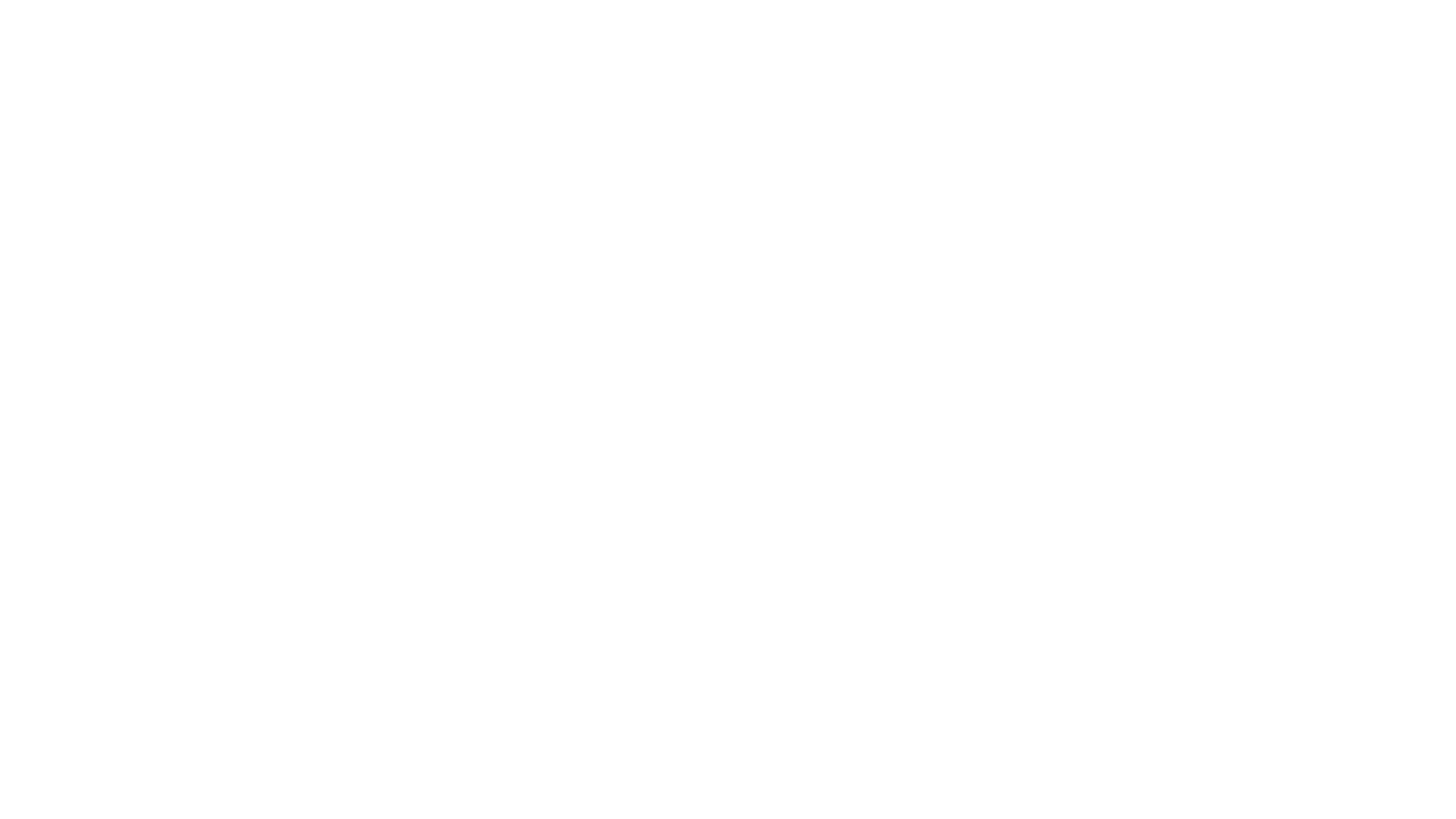 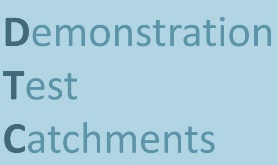 Opportunities for policy & practice
By focusing on the full spectrum of nutrient forms and sediments that flush from land to water, the DTC programme has demonstrated the need to develop different suites of on-farm mitigation measures for different farming systems and environments.
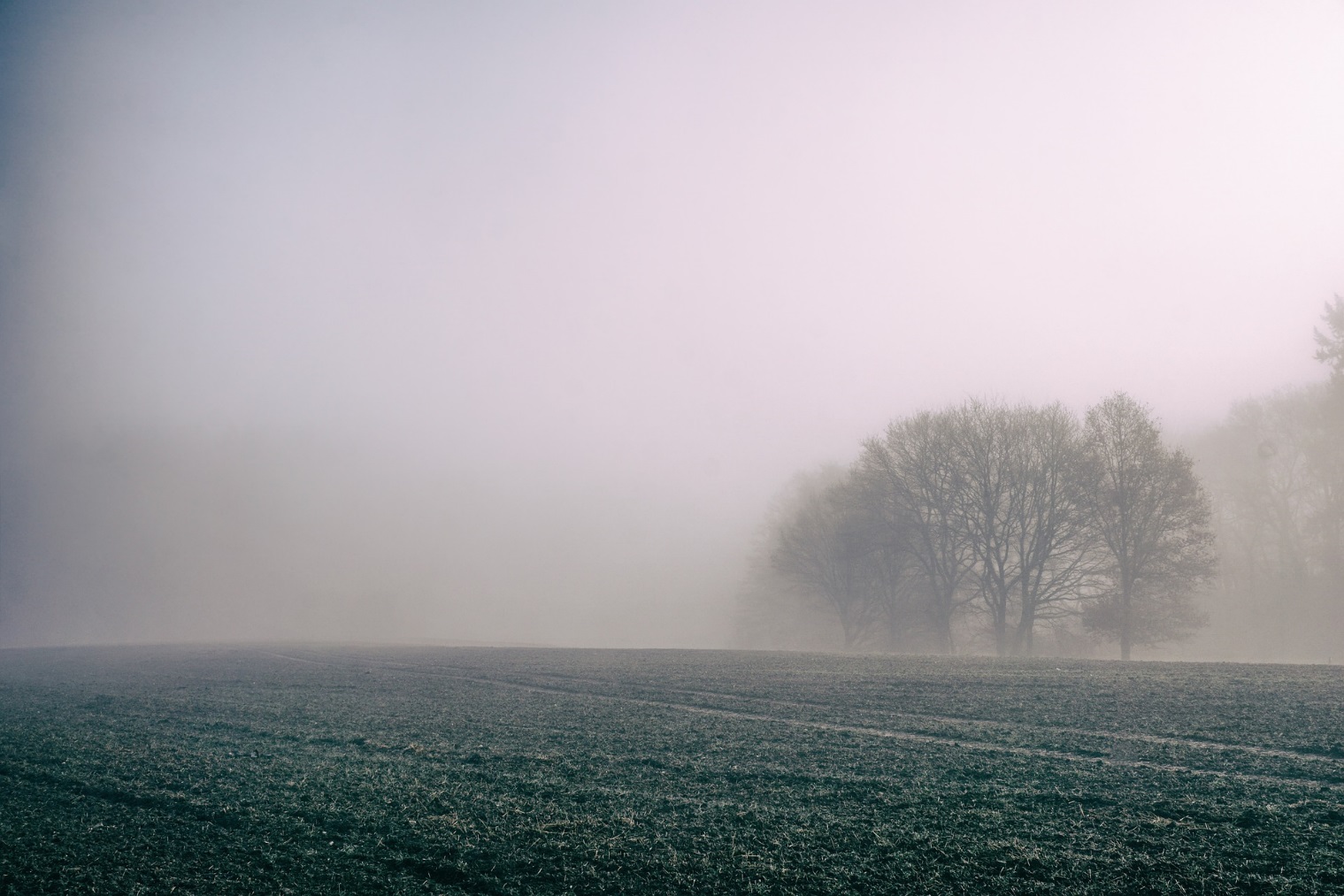 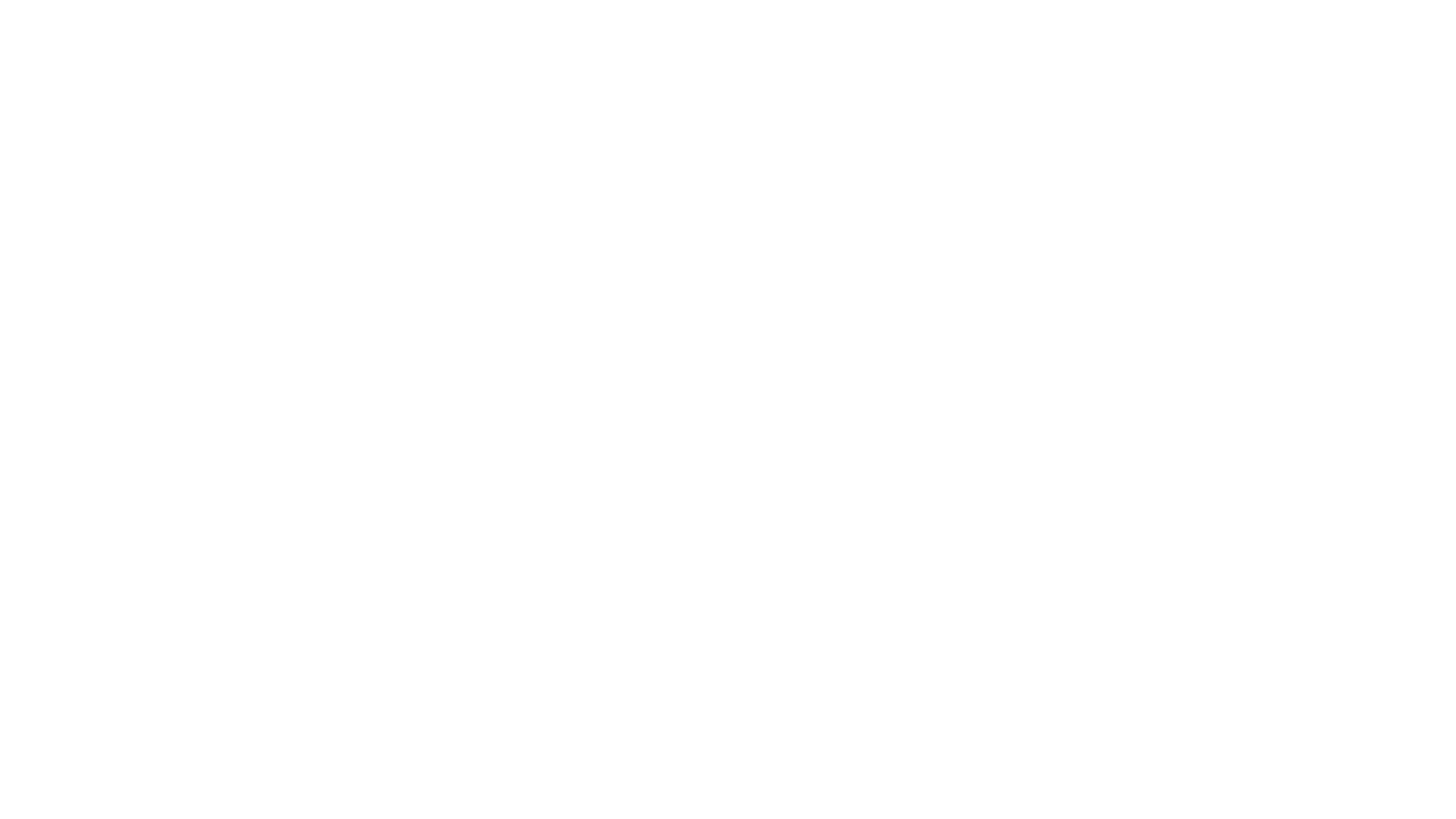 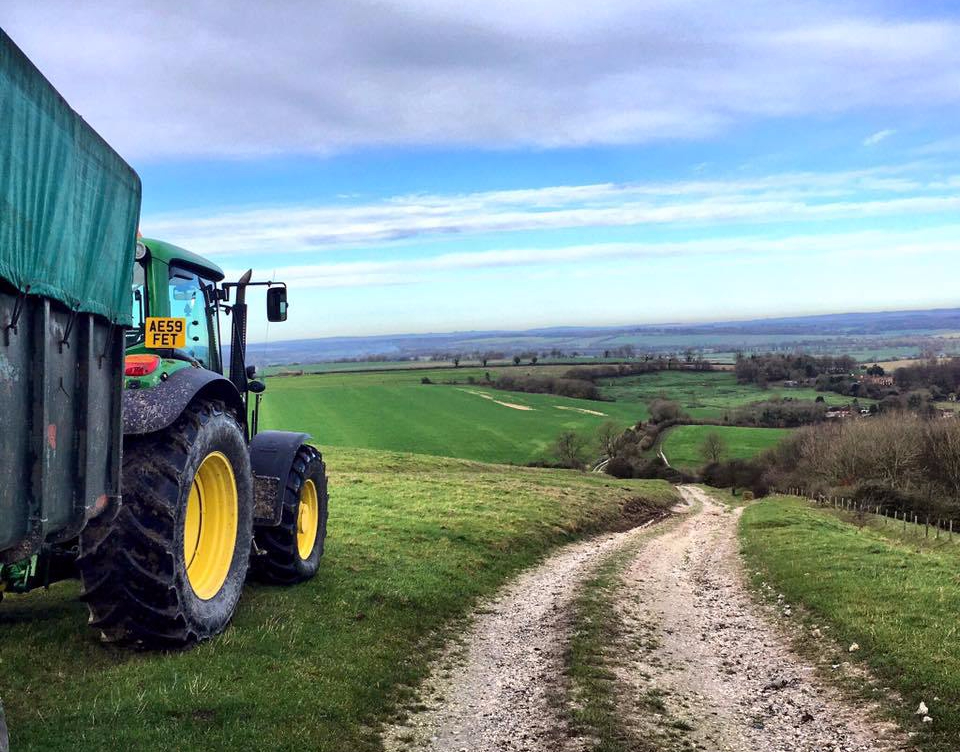 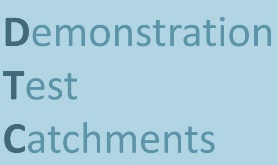 Opportunities for policy & practice
Successful pollution mitigation requires the control of multiple pollutants from a variety of sources. This includes the management of nutrient pools accumulated in agricultural soils, aquifers, wetlands, stream sediments and life within the catchment. 

Current policy does not meet this need.
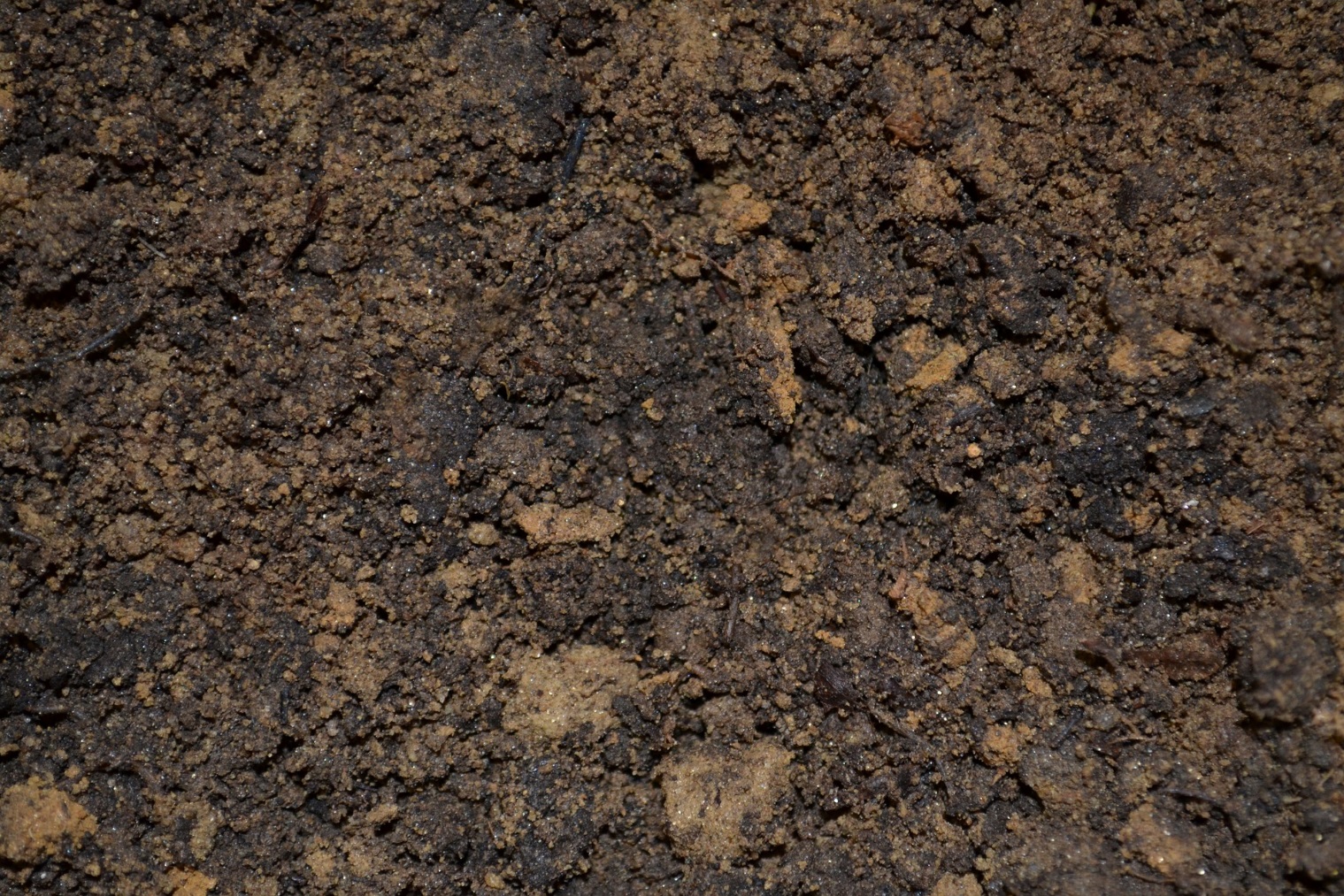 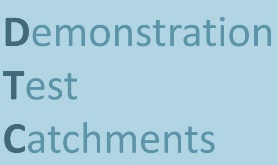 Opportunities for policy & practice
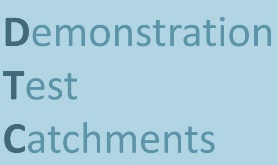 Further information